Comparison of GFS, FV3 and MPAS
NCEP/EMC Global Climate and Weather Modeling Branch
May 23, 2016
1
1
Forecast-only experiments were run by FV3 and MPAS developers using a subset of operational GFS 00Z-cycle initial conditions from 20150116 through 20160116, with an interval of 5 days.   Each forecast was run for 10 days. Output frequency is 6 hourly.  

ESRL converted FV3 and MPAS forecasts into NEMSIO format.

NCEP-EMC ran Unified Post Processor to produce grib2 files on T1534 Gaussian grid.  WGRIB2 was then used to interpolate the data onto 0.25-deg and 1.0-deg lat-lon grids for verification.

FV3 and MPAS forecasts were verified against operational GFS analyses for computing AC, RMSE and Bias skill scores, against station and rawinsonde observations for grid2obs verification, against CPC gauge observations for computing precipitation ETS and Bias scores, and against CCPA and CPC Gauge observations for making precipitation maps. Verification of hurricane track and intensity forecast is also included.

Results are posted at http://www.emc.ncep.noaa.gov/gmb/wx24fy/nggps/.  Password for accessing this site is nggps2016.
2
2
Outline
Verification against operational GFS analyses
Verification against surface station and rawinsonde observations 
Precipitation ETS and Bias scores
Hurricane track and intensity
Forecast maps
Precipitation maps
3
500-hPa Height Anomaly Correlation
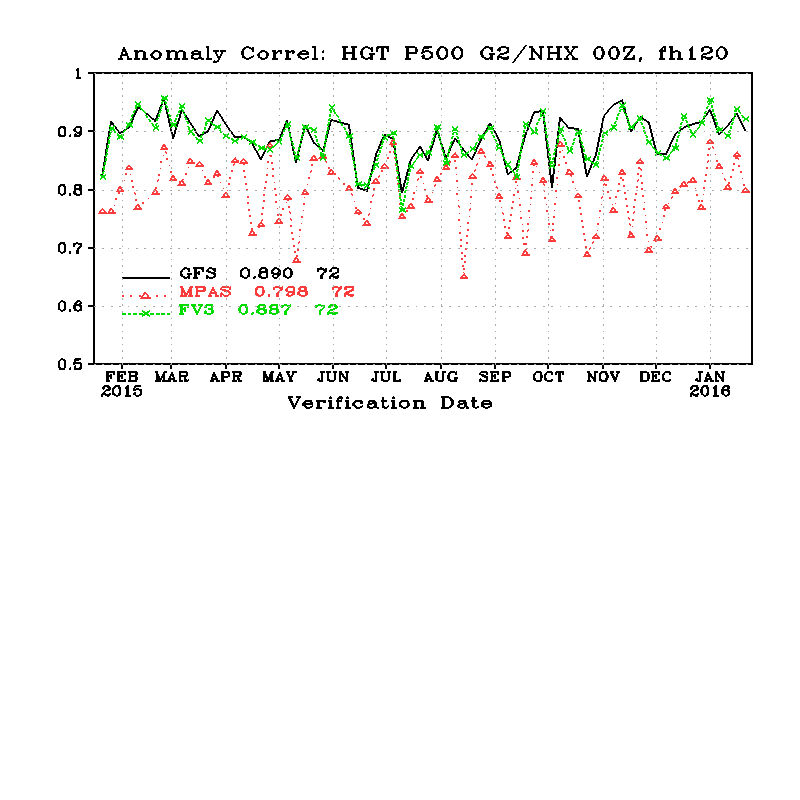 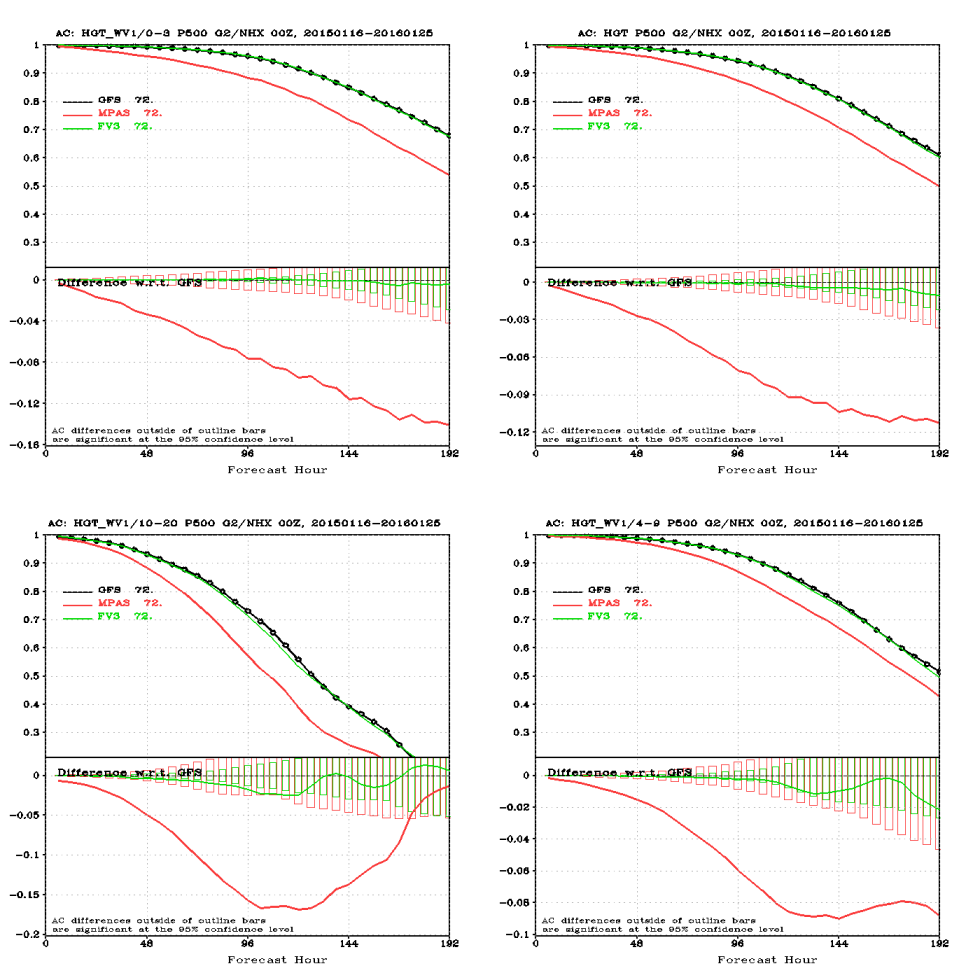 NH, die-off curve
NH, day5
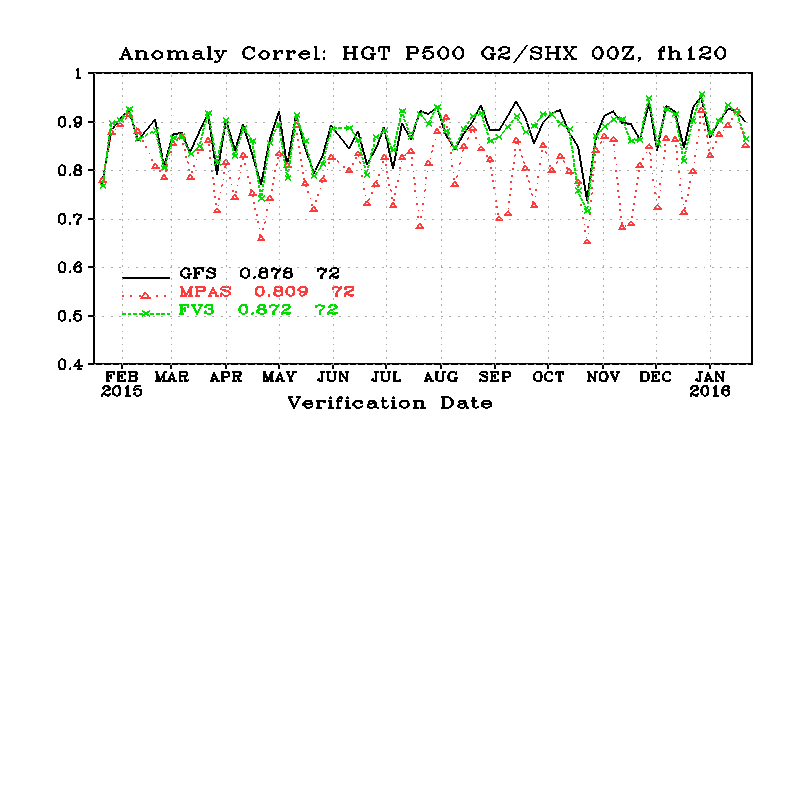 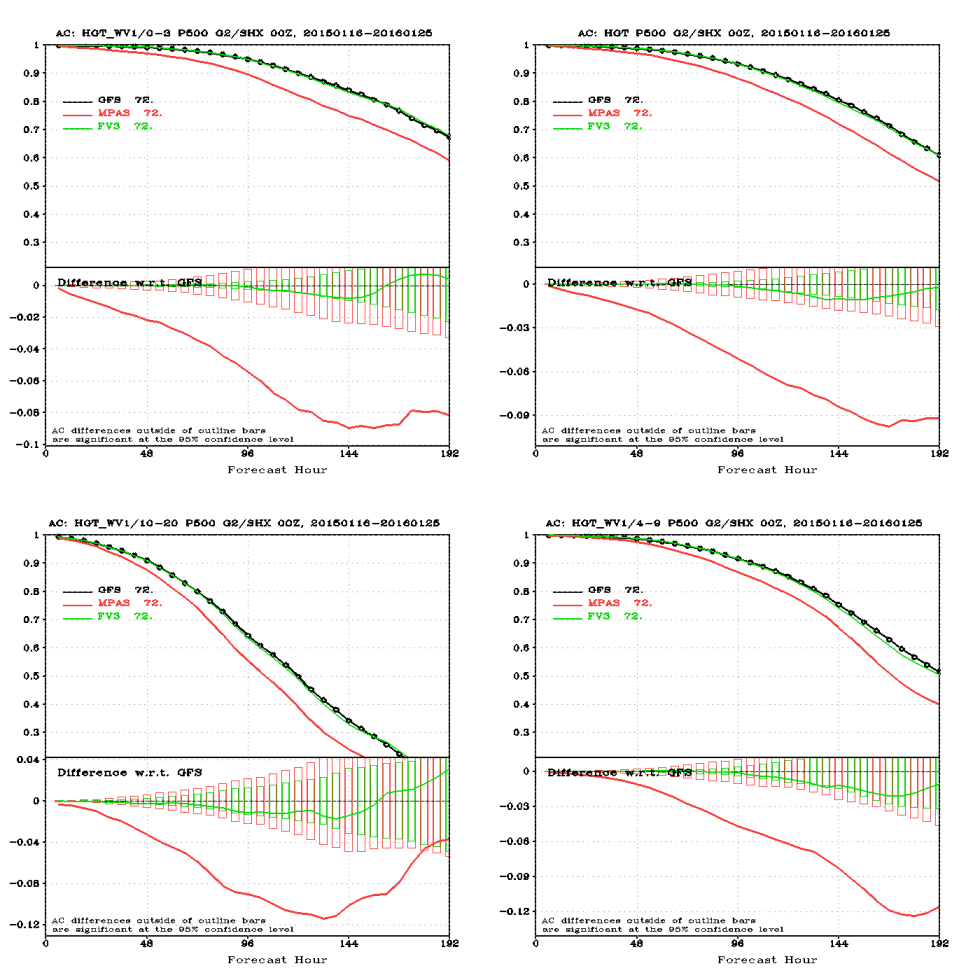 SH, die-off curve
SH, day5
4
4
Sea-Level Pressure  Anomaly Correlation
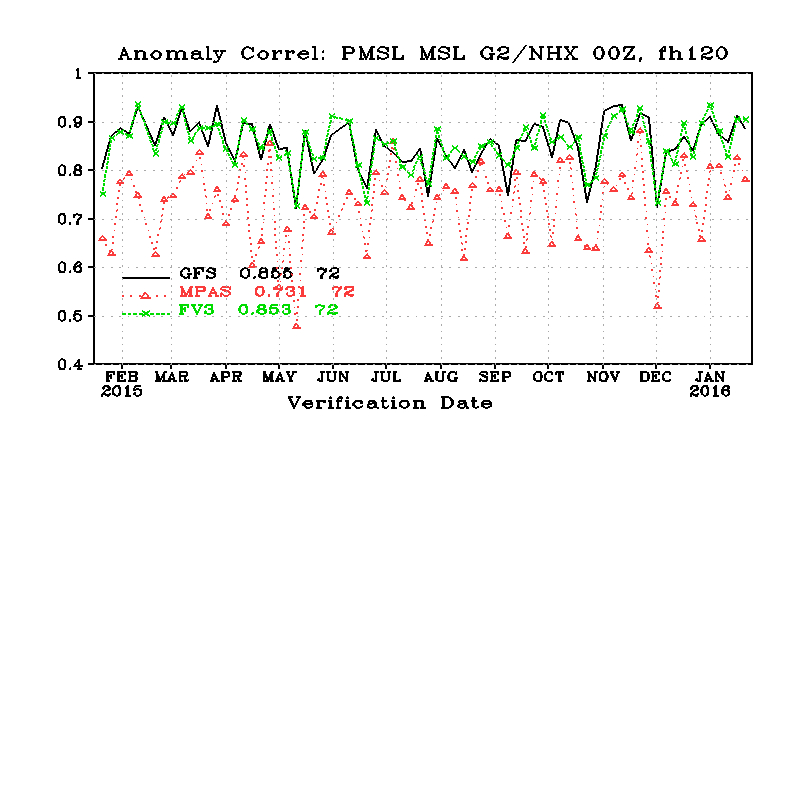 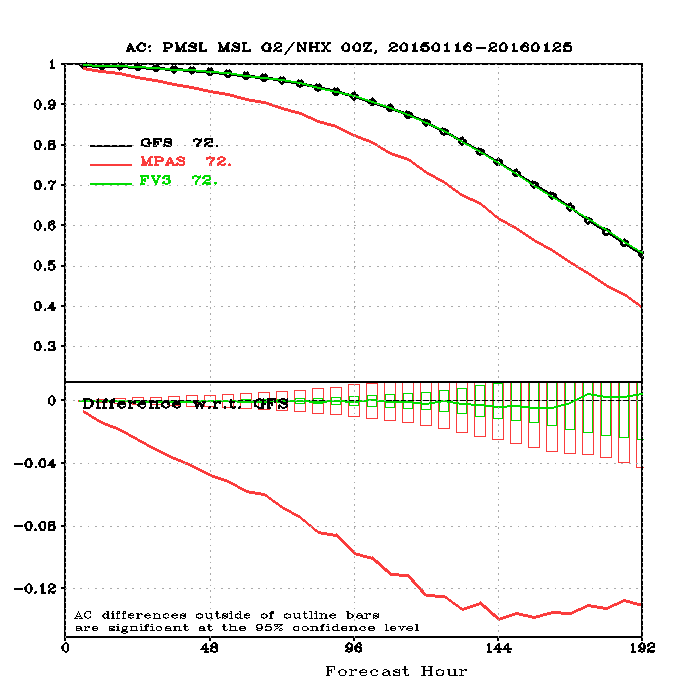 NH
NH, day5
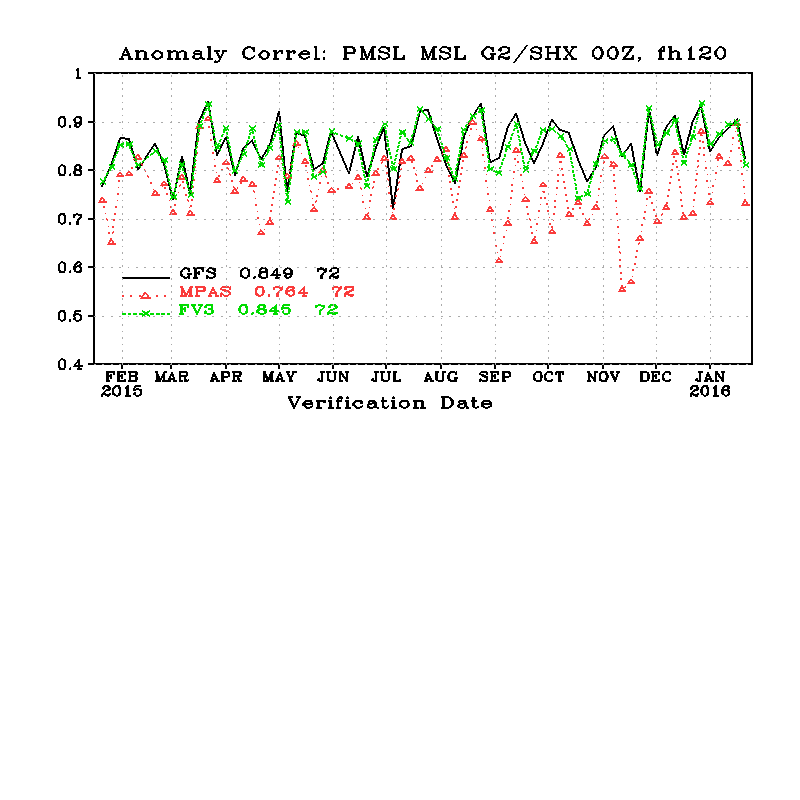 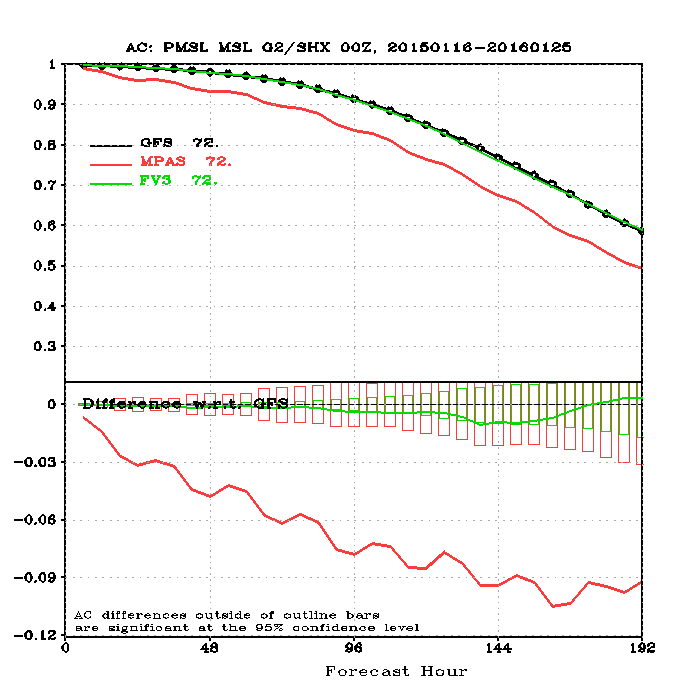 SH
SH, day5
5
5
Wind Speed Bias Verified against Analyses
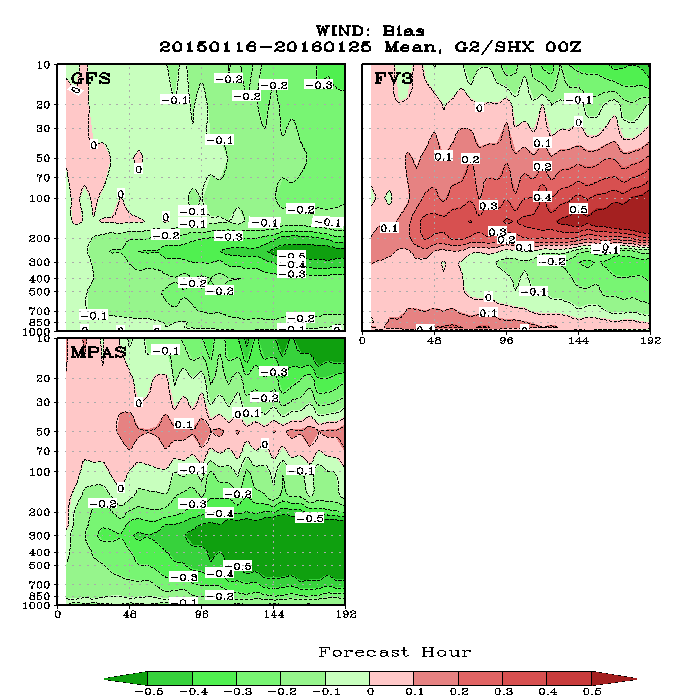 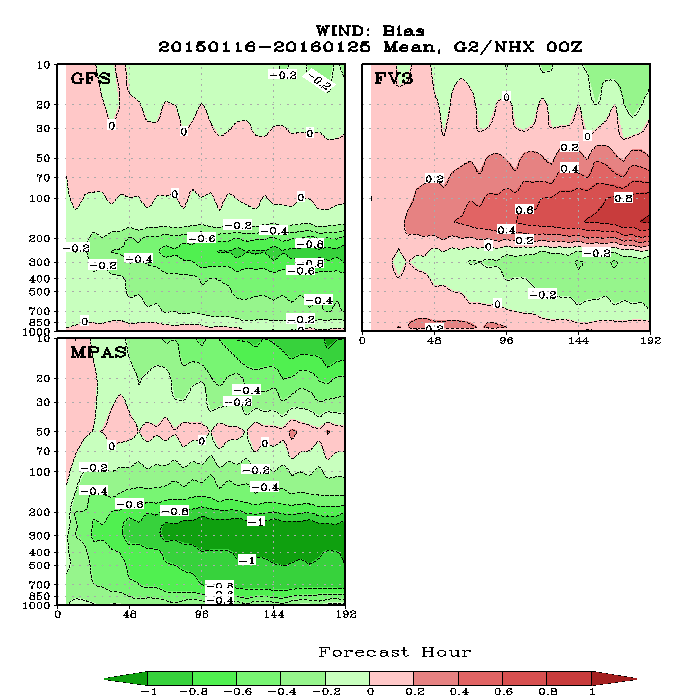 Pressure (hPa)
NH
SH
Fcst Hour
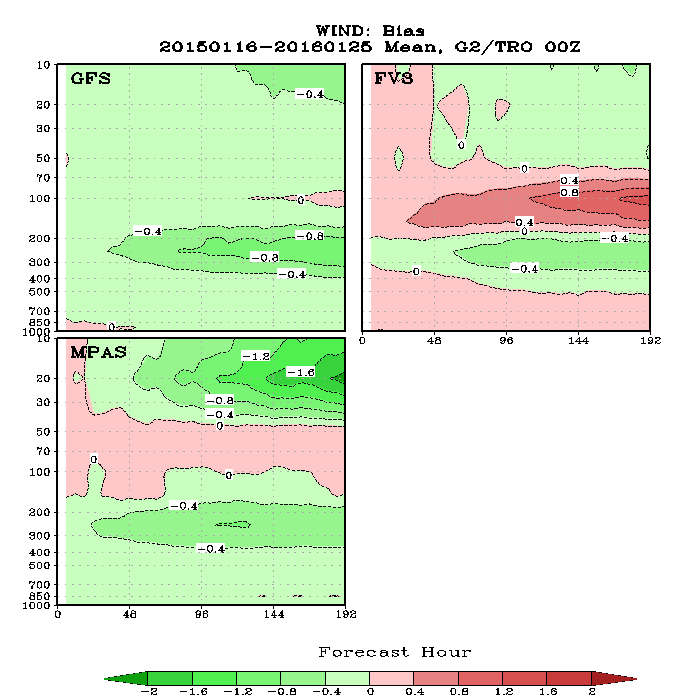 Pressure (hPa)
Tropics
6
6
Vector Wind RMSE Verified against Analyses
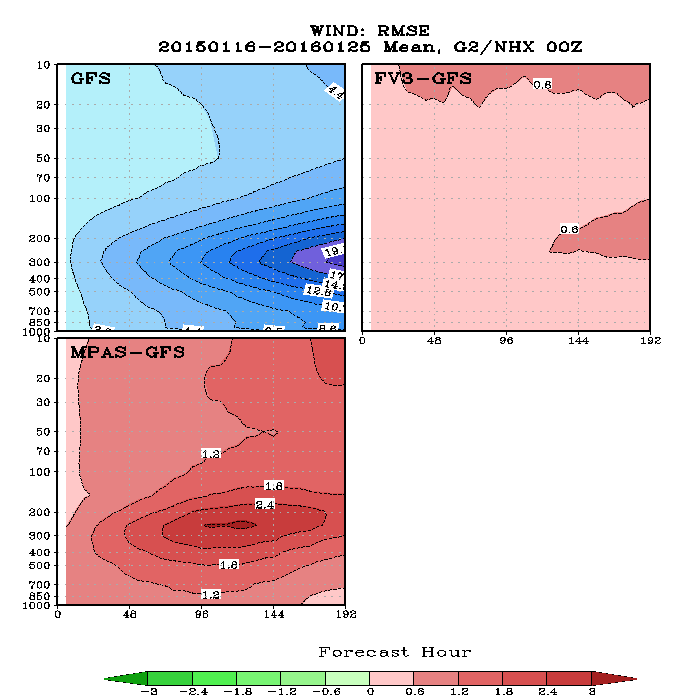 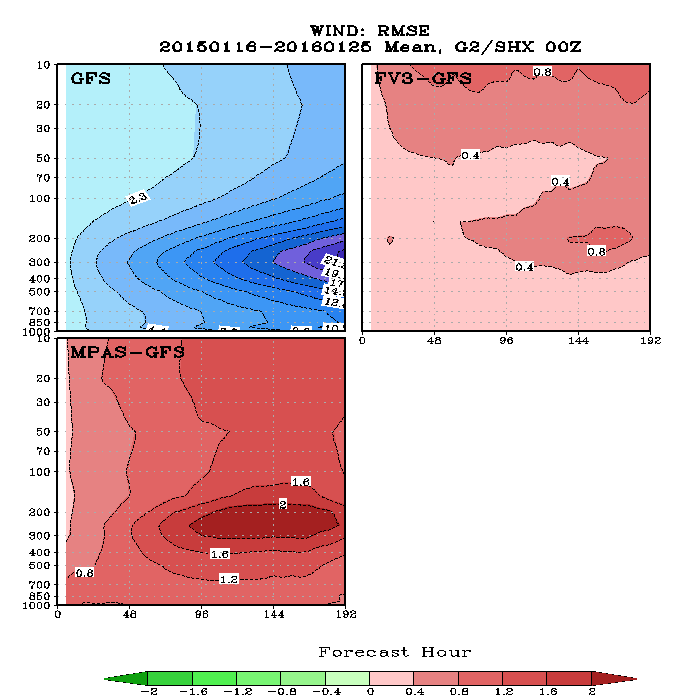 NH
SH
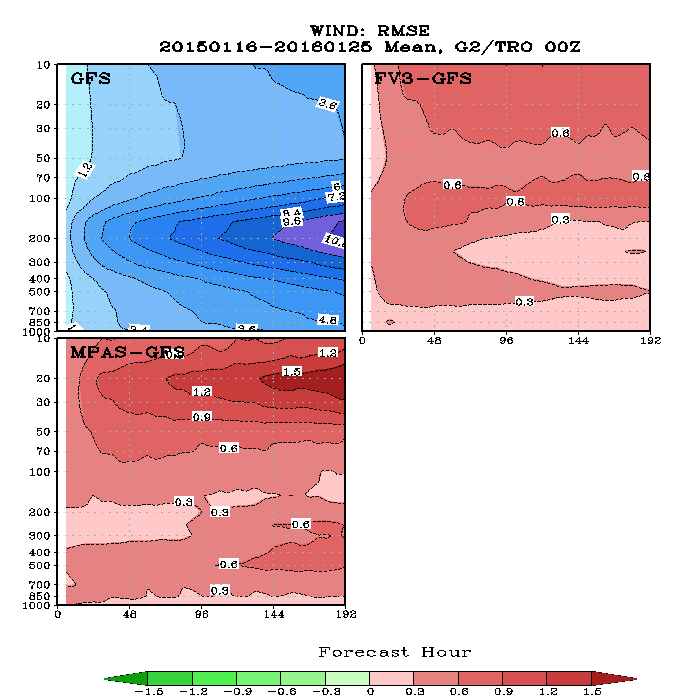 Tropics
7
7
Temperature Bias Verified against Analyses
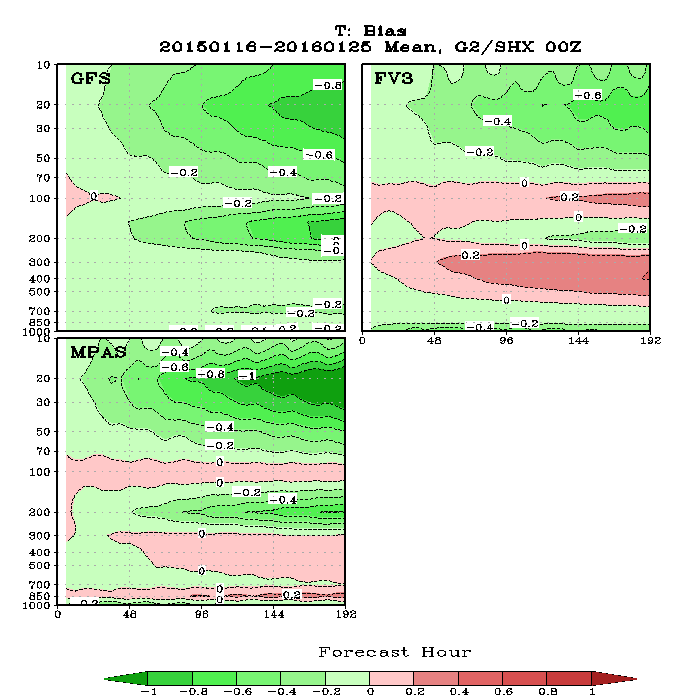 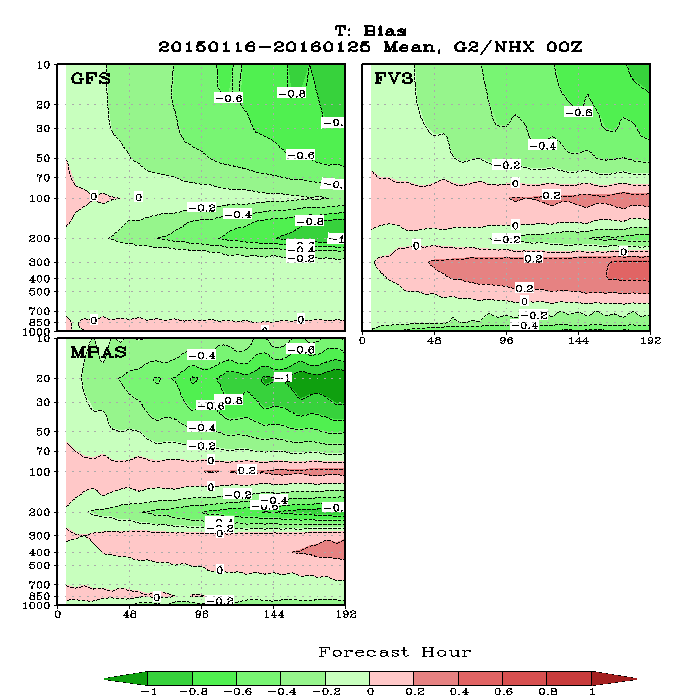 NH
SH
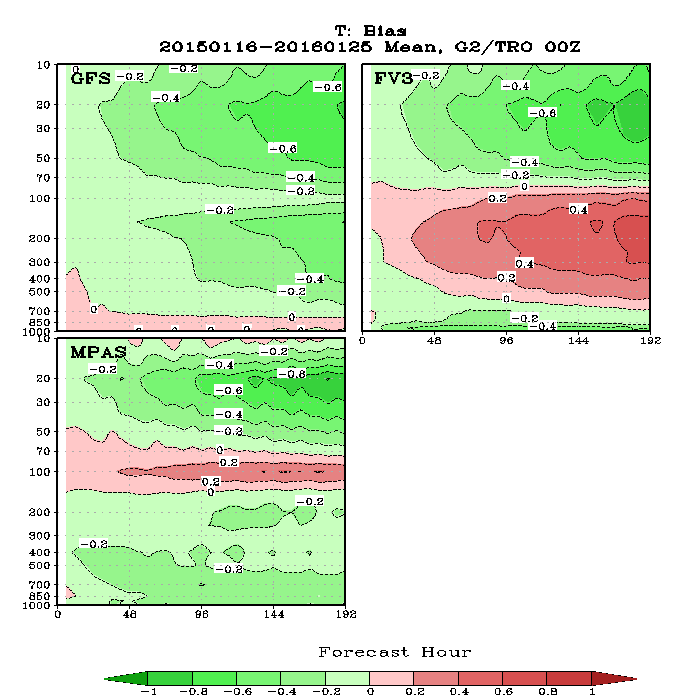 Tropics
8
8
Temperature RMSE Verified against Analyses
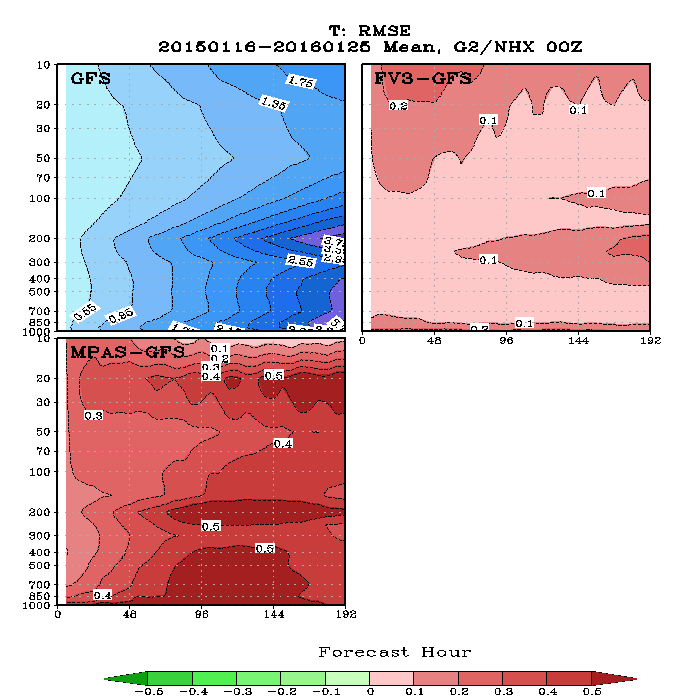 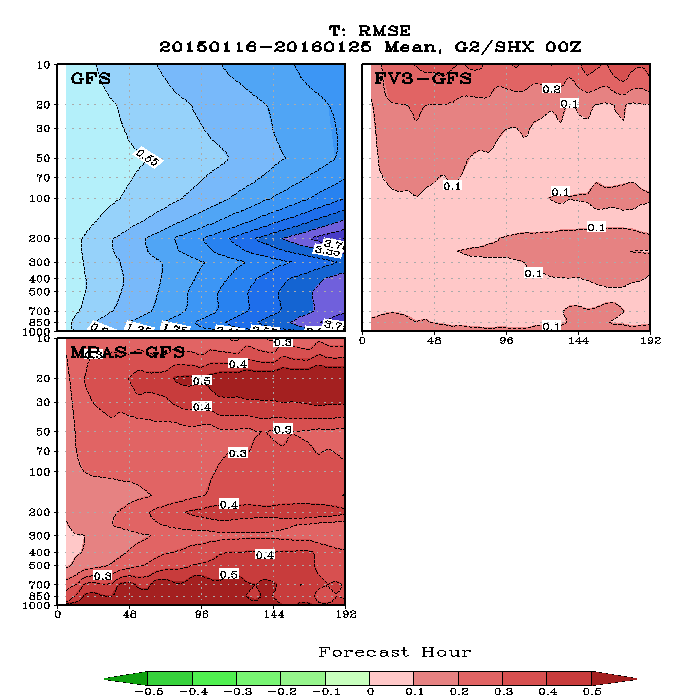 NH
SH
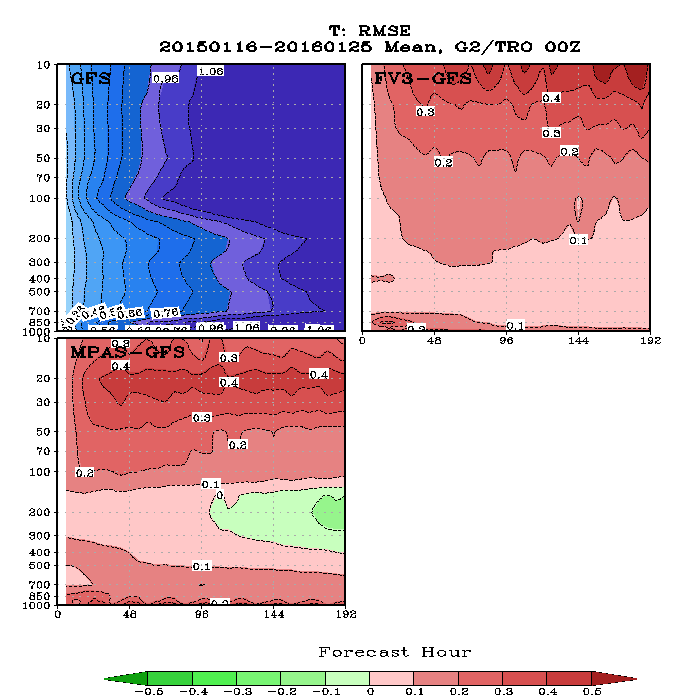 Tropics
9
9
Ozone RMSE Verified against Analyses
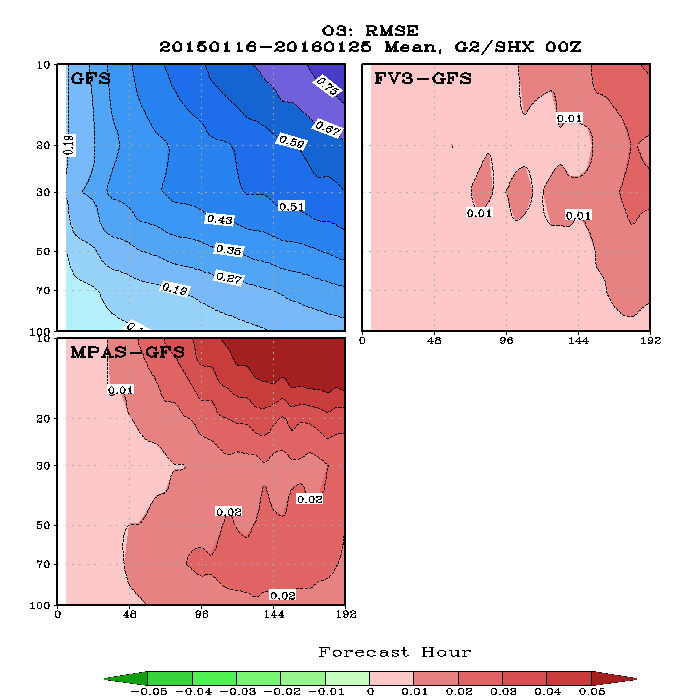 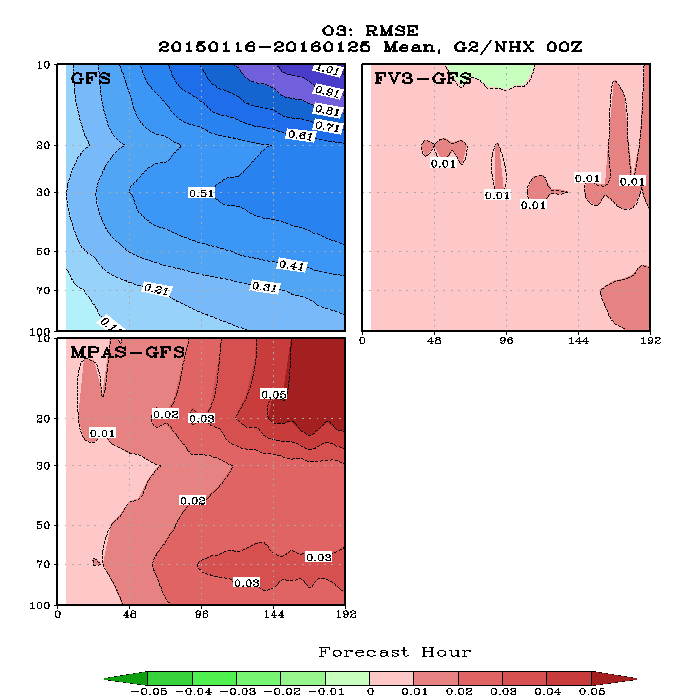 NH
SH
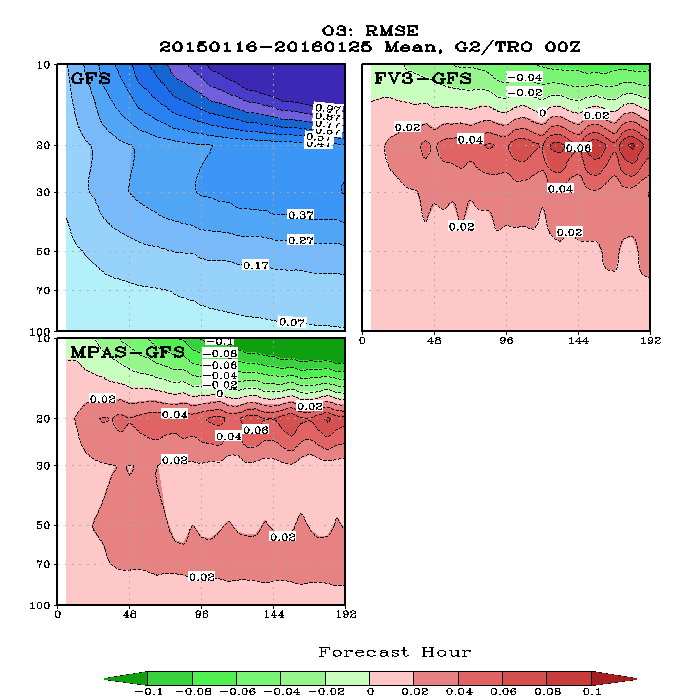 Tropics
10
Outline
Verification against operational GFS analyses
Verification against surface station and rawinsonde observations 
Precipitation ETS and Bias scores
Hurricane track and intensity
Forecast maps
Precipitation maps
11
T2m – Verified Against Station Observations
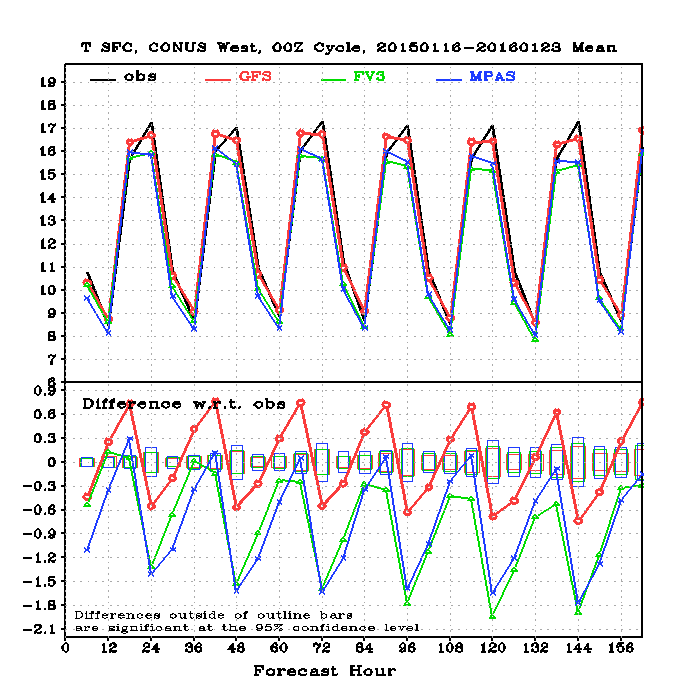 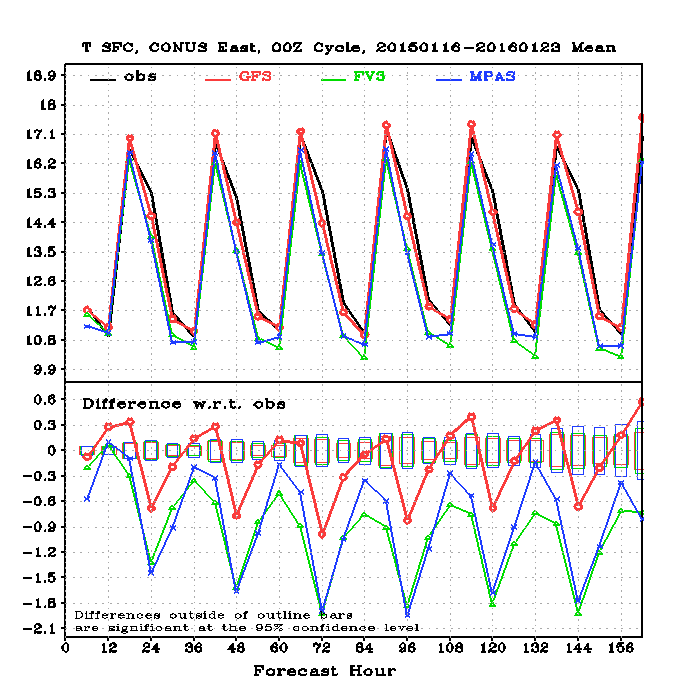 CONUS West
CONUS East
12
12
10m Wind -- Verified Against Station Observations
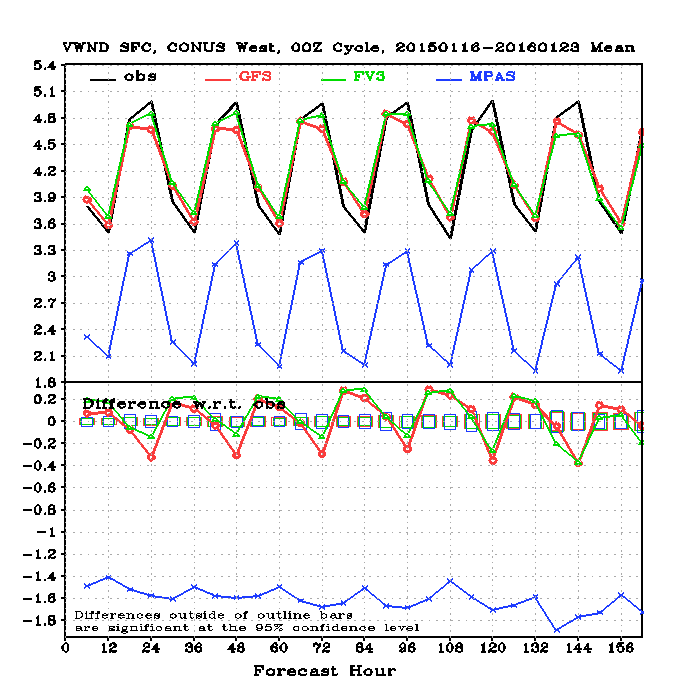 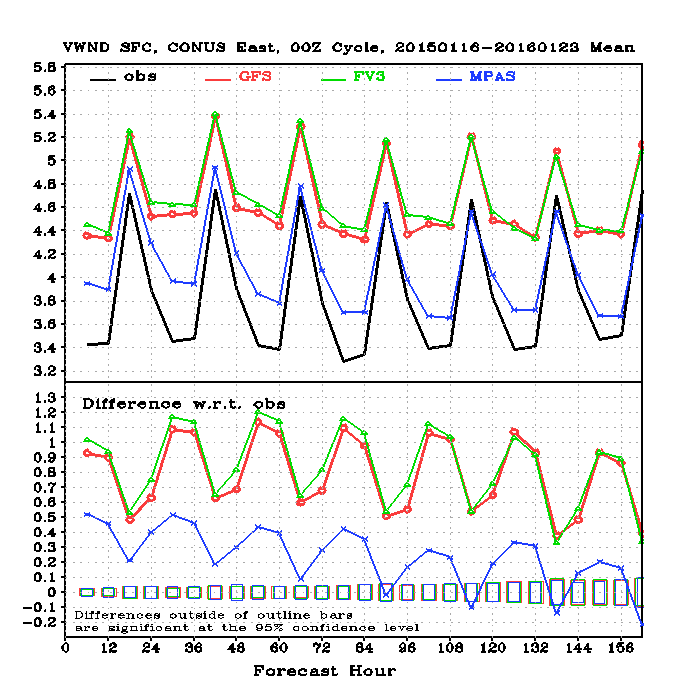 CONUS West
CONUS East
13
13
Temperature RMSE -- Verified Against RAOBS
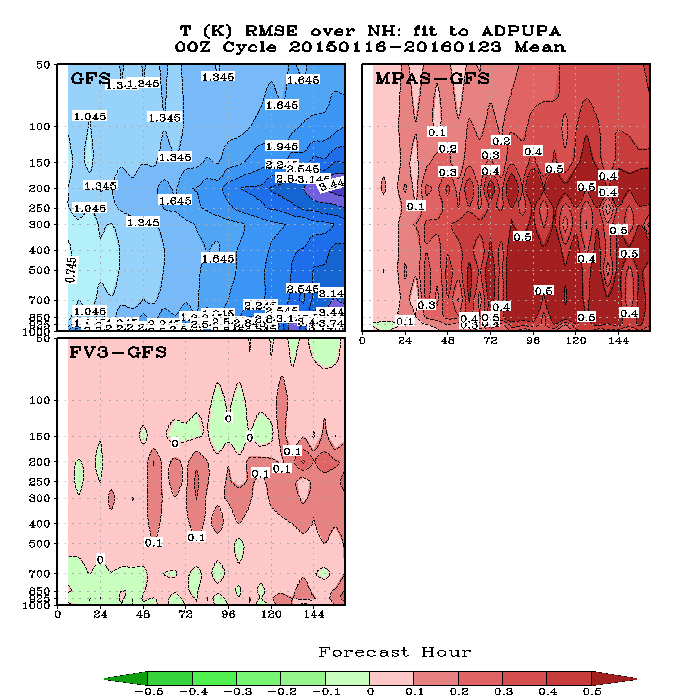 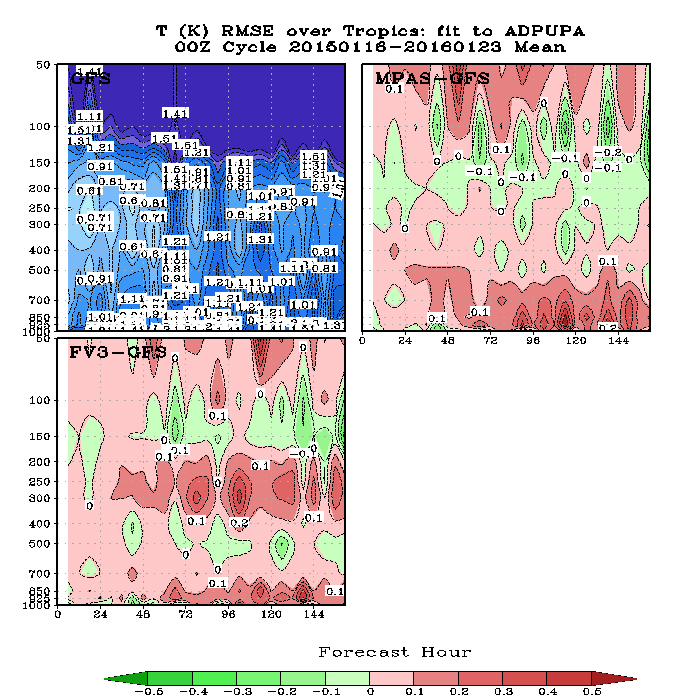 Tropics
NH
14
Wind RMSE -- Verified Against RAOBS
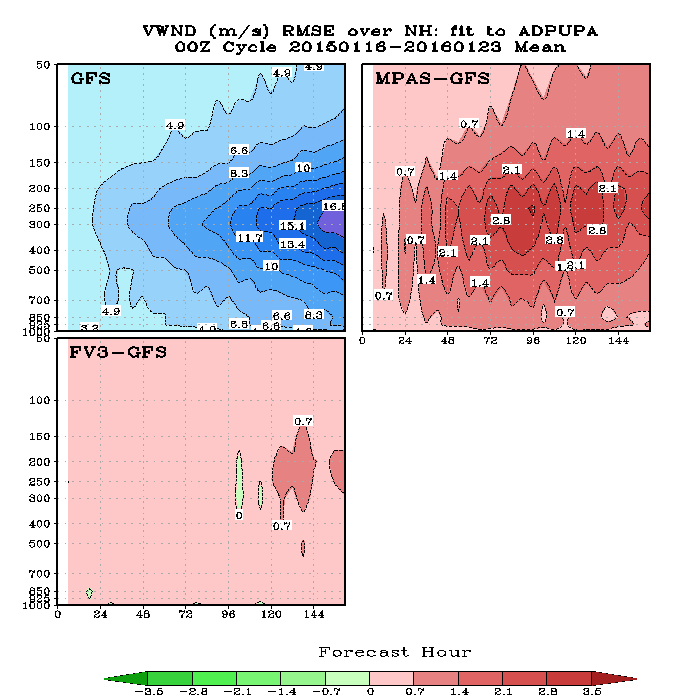 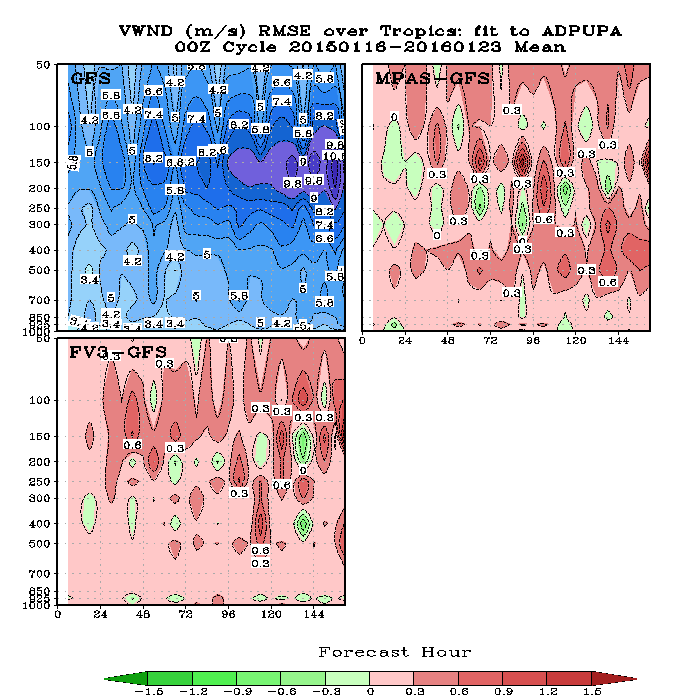 Tropics
NH
15
Specific Humidity RMSE -- Verified Against RAOBS
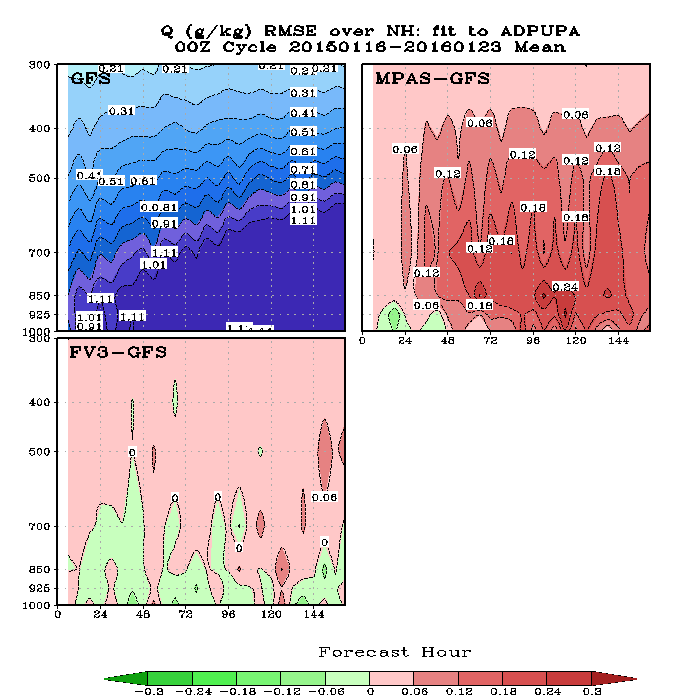 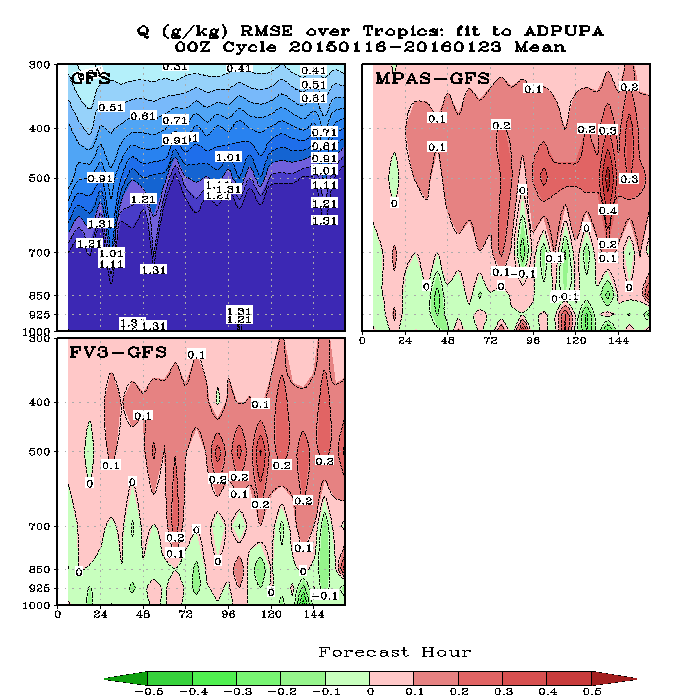 Tropics
NH
16
Outline
Verification against operational GFS analyses
Verification against surface station and rawinsonde observations 
Precipitation ETS and Bias scores over CONUS
Hurricane track and intensity
Forecast maps
Precipitation maps
17
Precipitation ETS and BIAS Scores over the CONUS – All Forecast Hours
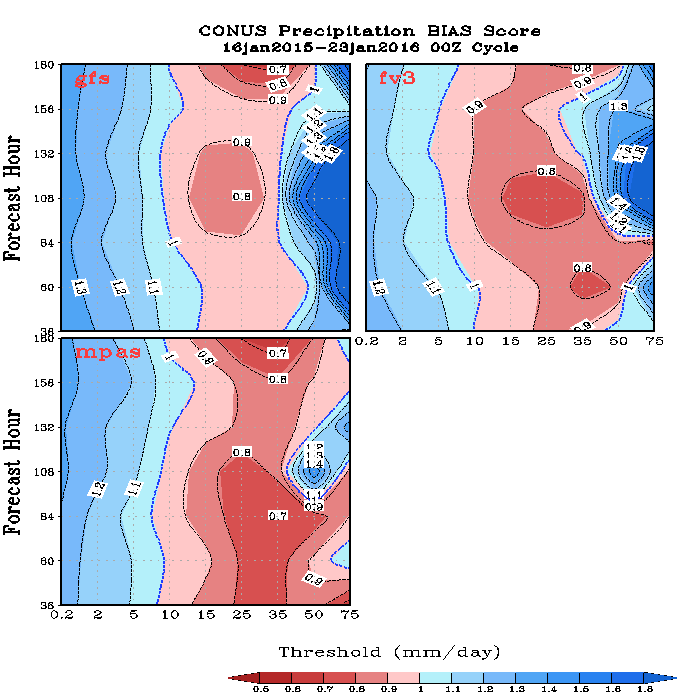 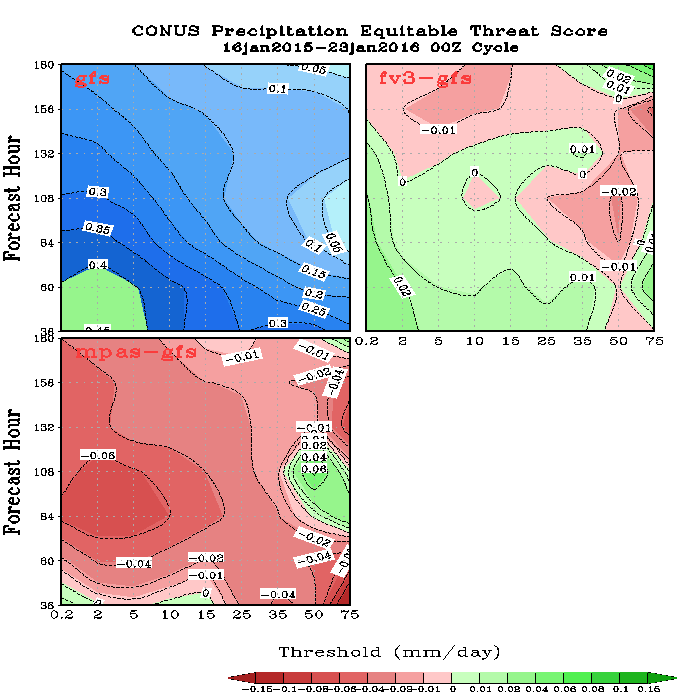 ETS
BIAS
Red: lower than GFS; Green: higher than GFS
Red: dry bias; Blue: wet bias
18
18
Precipitation ETS and BIAS Scores over the CONUS – Selected Forecast Hours
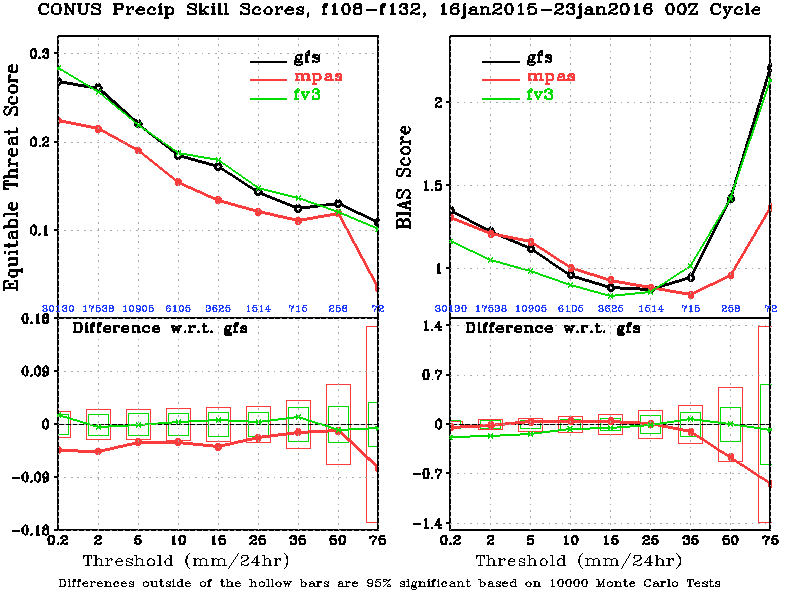 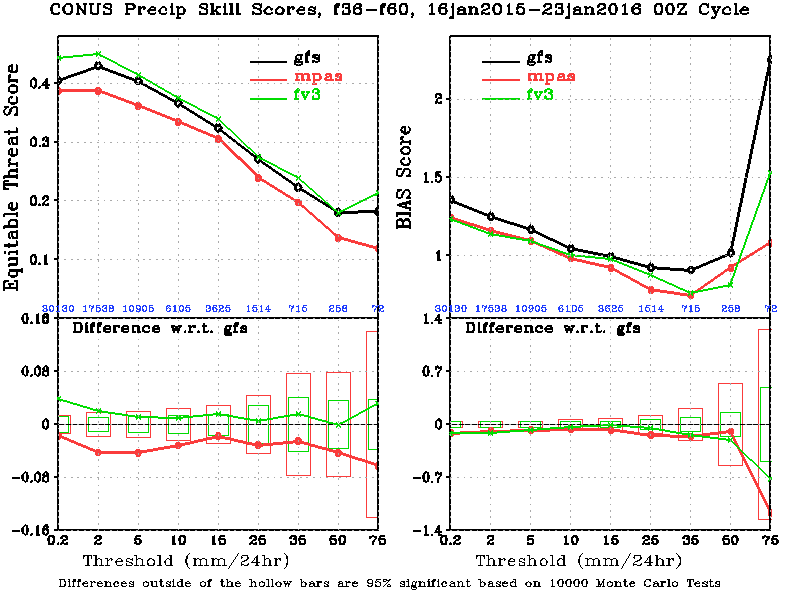 19
19
Fh 36-60
Fh 108-132
Outline
Verification against operational GFS analyses
Verification against surface station and rawinsonde observations 
Precipitation ETS and Bias scores over CONUS
Hurricane track and intensity
Forecast maps
Precipitation maps
20
Track and Intensity Errors, Atlantic
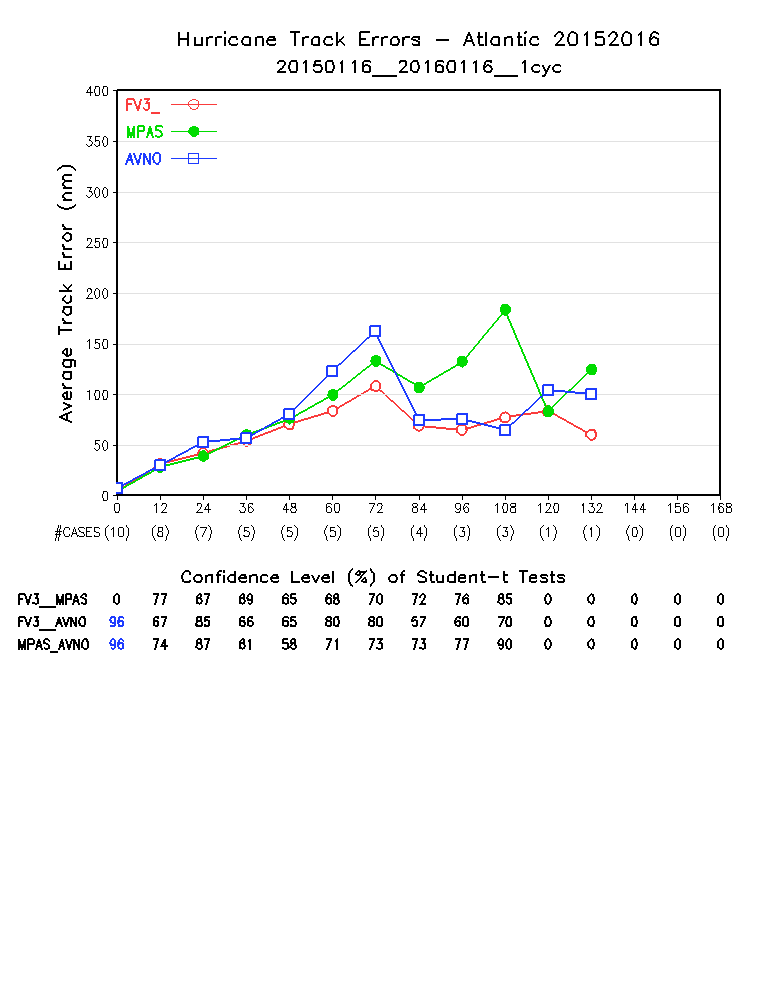 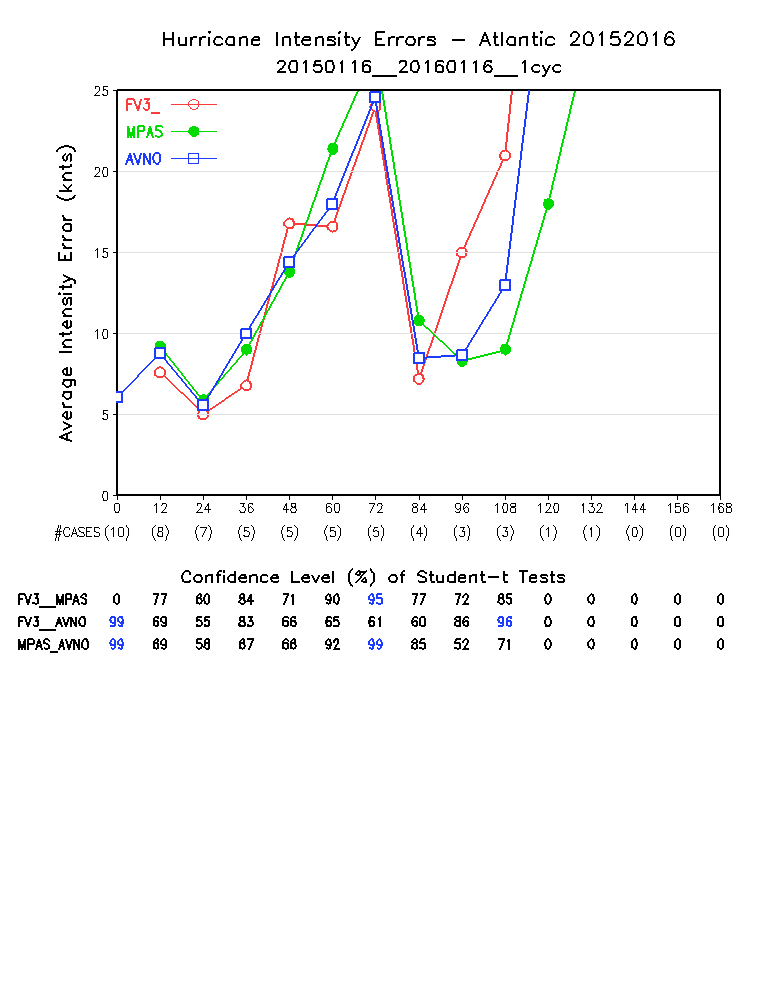 21
Track and Intensity Errors, Eastern Pacific
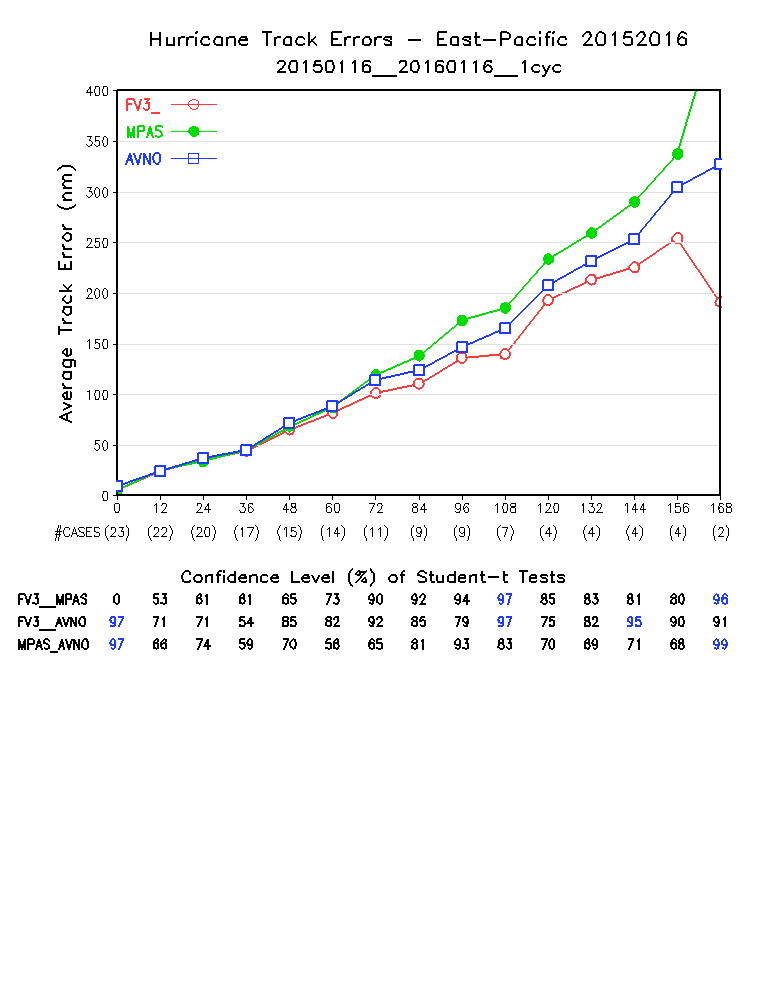 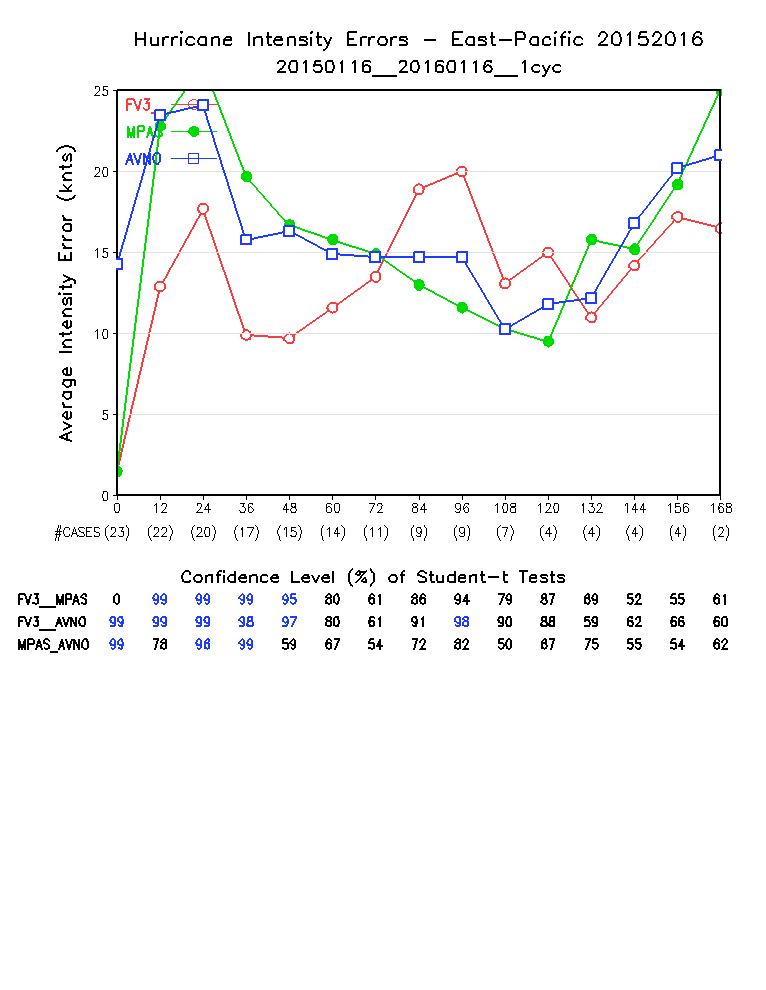 22
Track and Intensity Errors, Western Pacific
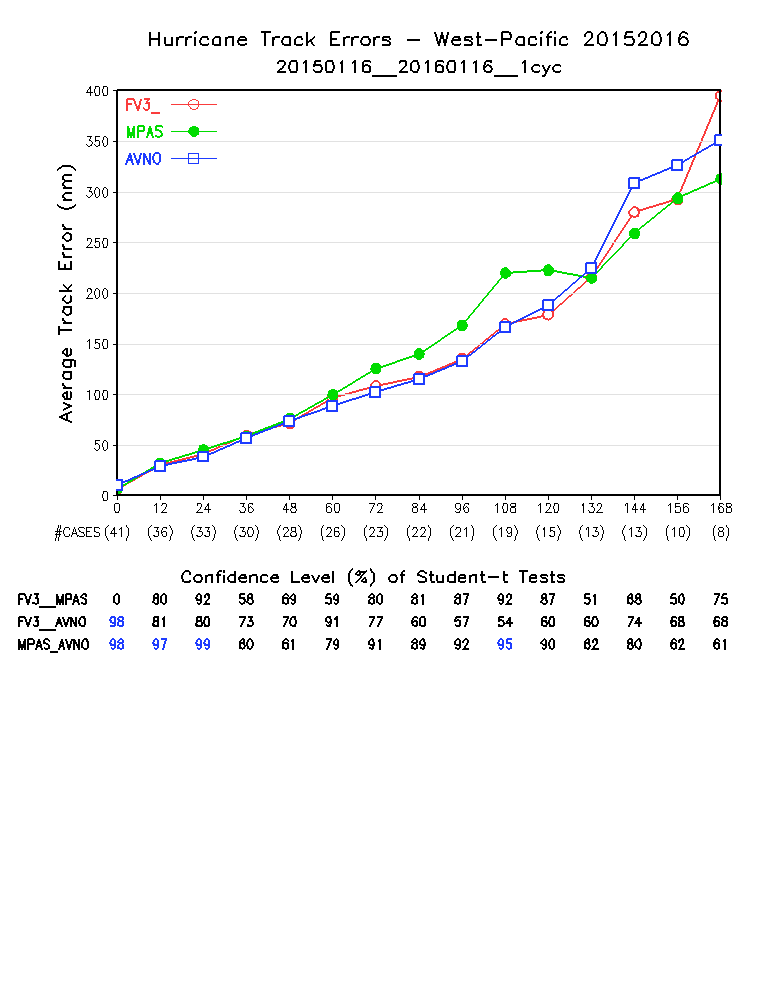 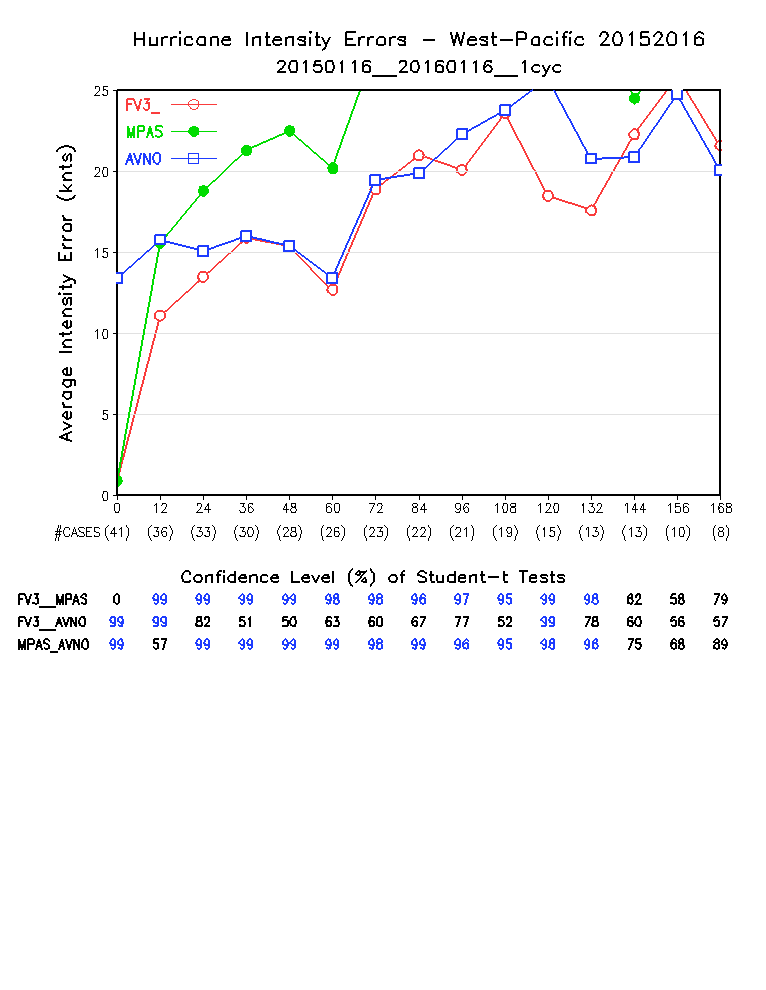 23
Hurricane Joaquin
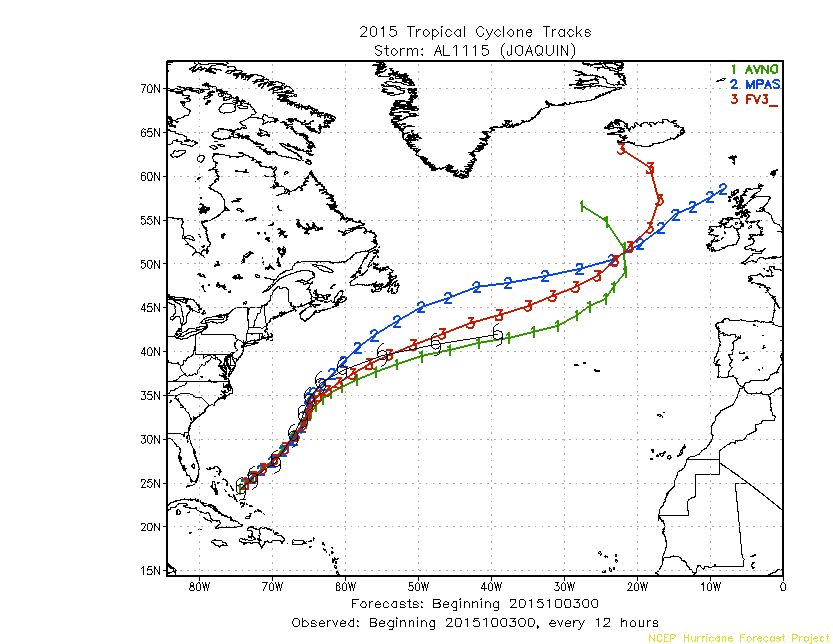 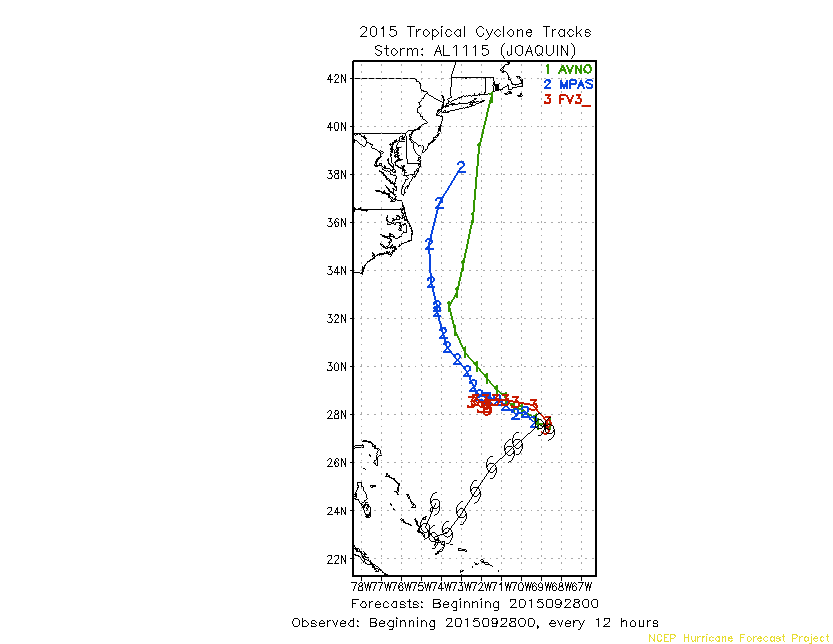 IC: 2015100300
IC: 2015092800
24
Outline
Verification against operational GFS analyses
Verification against surface station and rawinsonde observations 
Precipitation ETS and Bias scores over CONUS
Hurricane track and intensity
Forecast maps
Precipitation maps
25
Zonal Mean Height and Zonal Wind , 120-hr Fcst
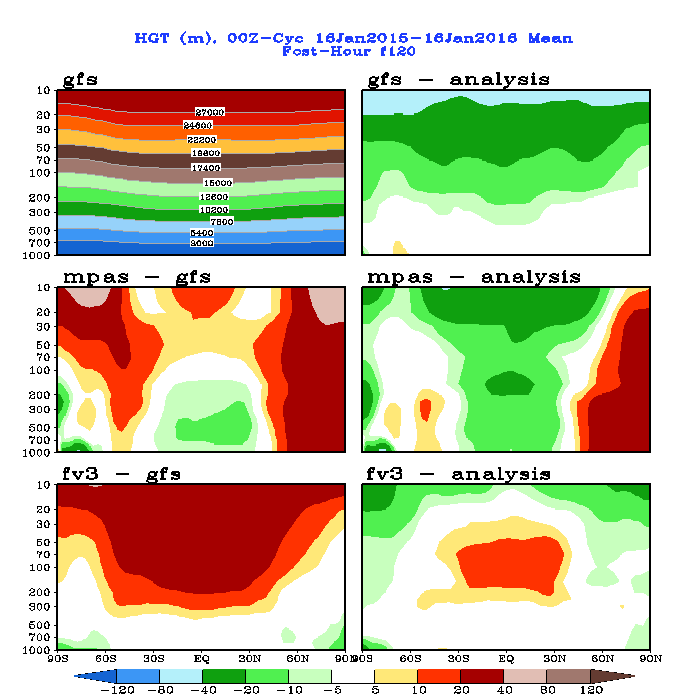 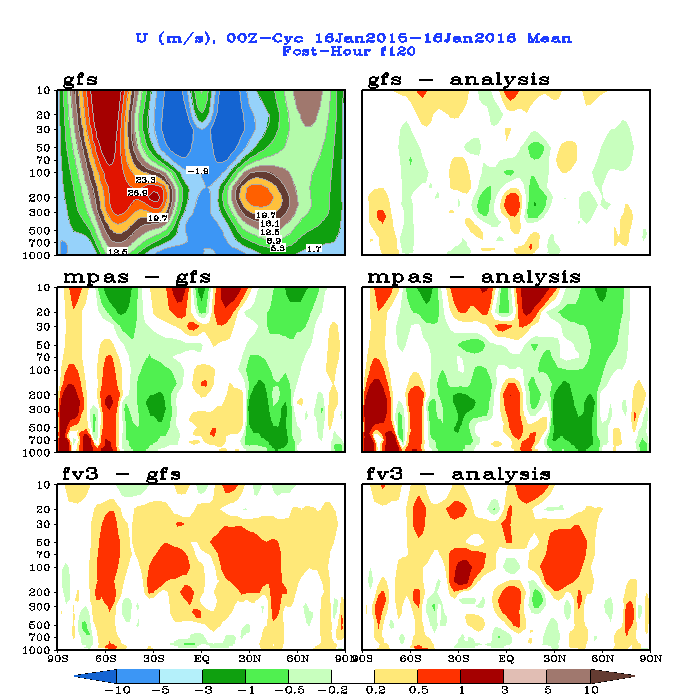 26
26
Zonal Mean Cloud Water and Temperature, 120-hr Fcst
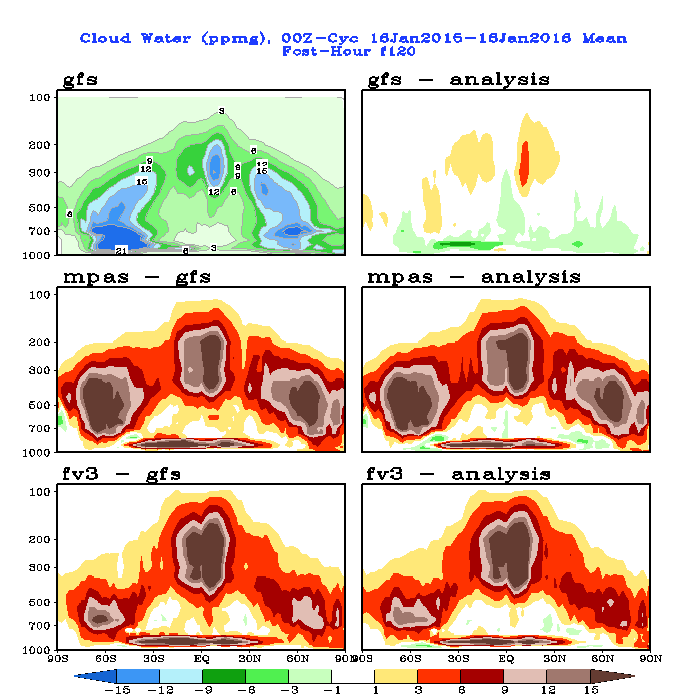 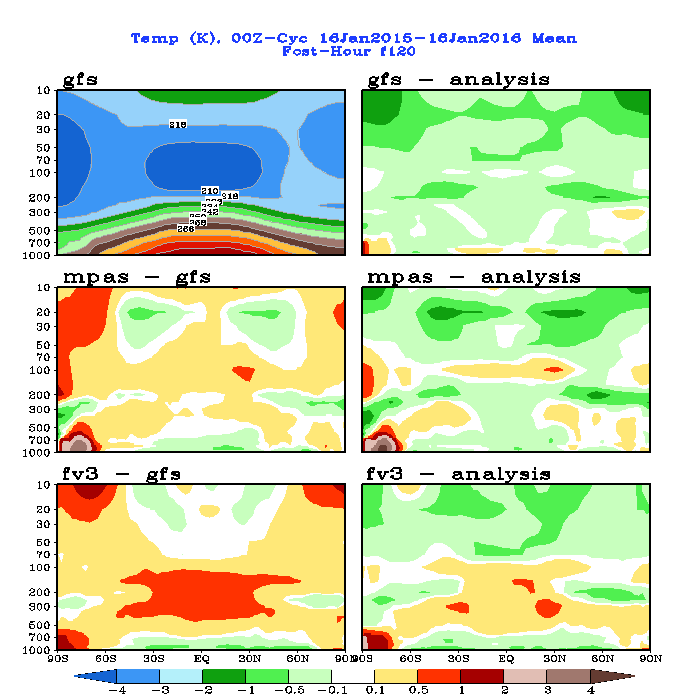 27
27
T2m and Skin Temperature, Day-5 Fcst Mean
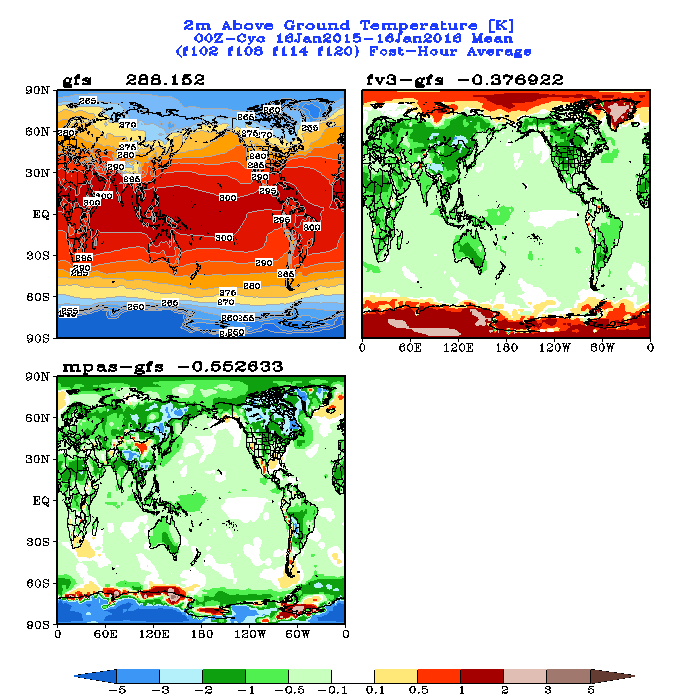 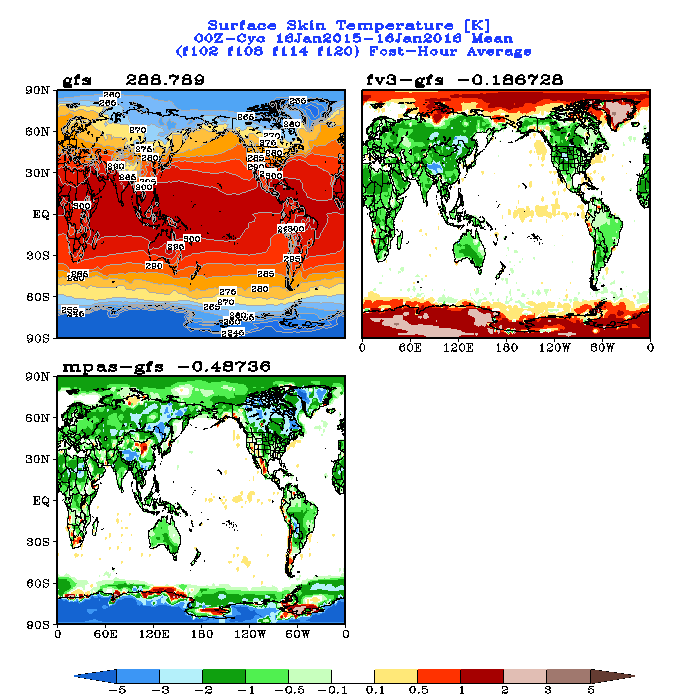 28
28
Surface Pressure and Ice Fraction, Day-5 Fcst Mean
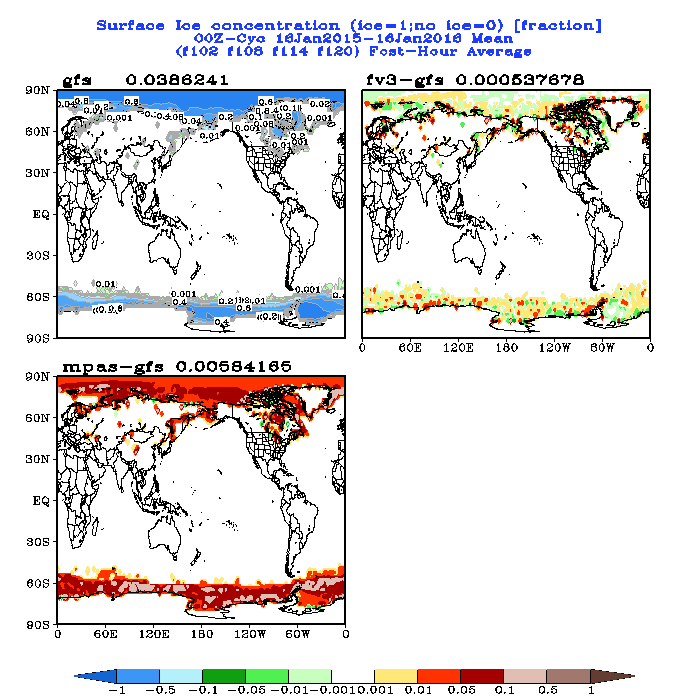 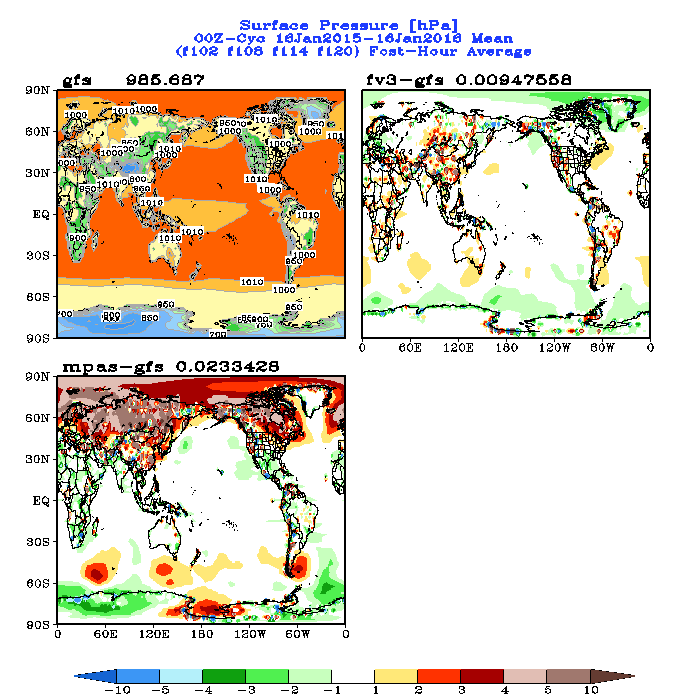 29
29
Surface Downward SW and TOA Upward SW, Day-5 Fcst Mean
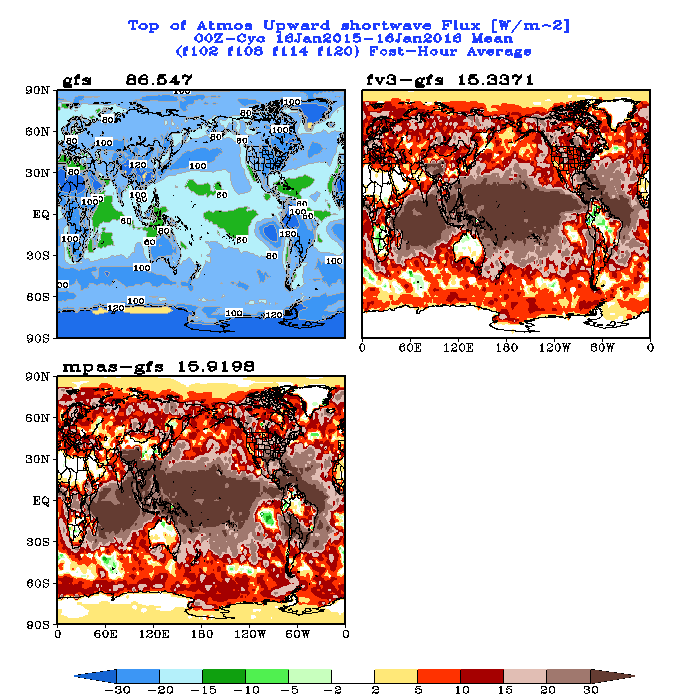 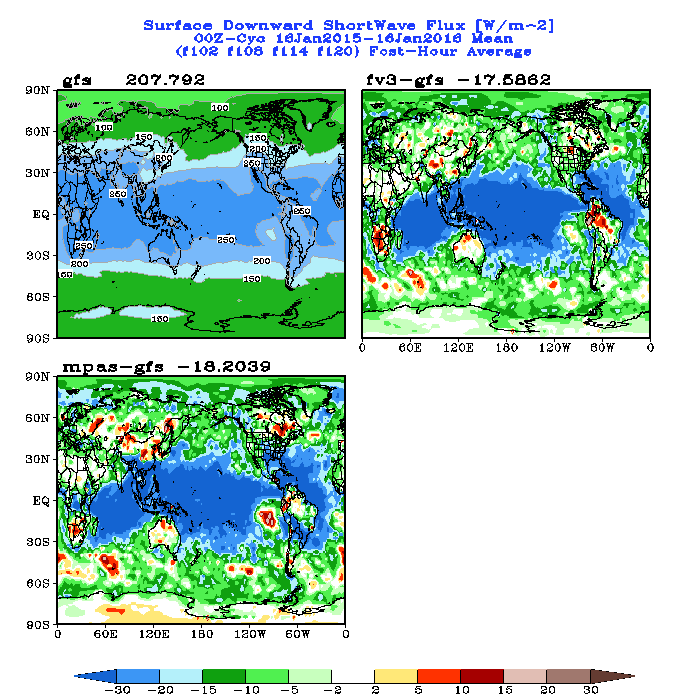 30
30
Surface Snow Depth and Surface SW Albedo, Day-5 Fcst Mean
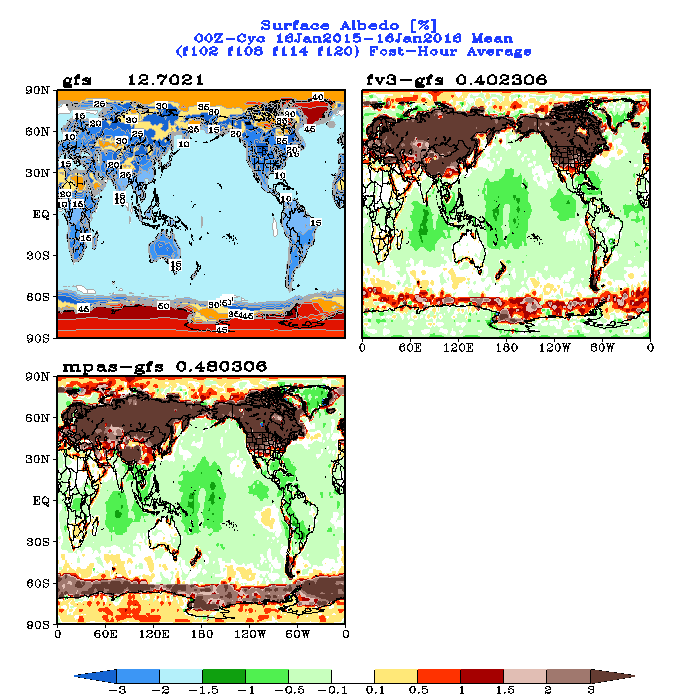 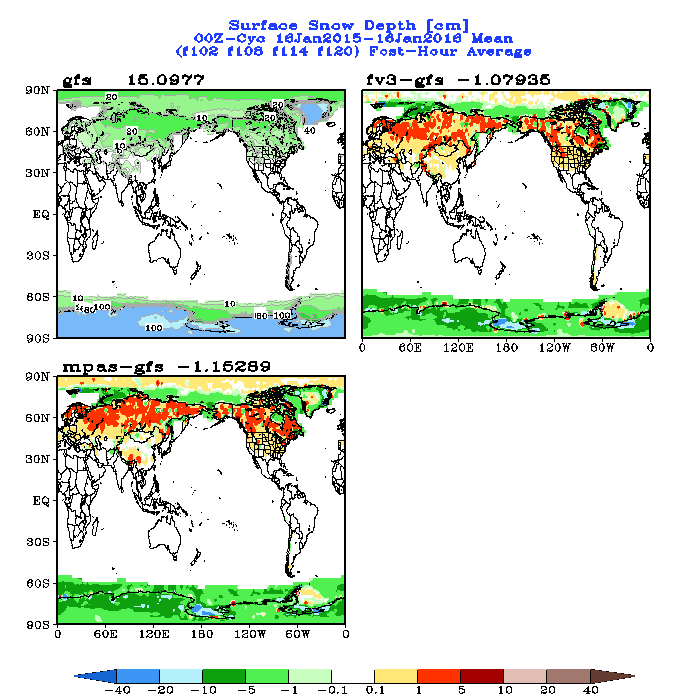 31
31
Outline
Verification against operational GFS analyses
Verification against surface station and rawinsonde observations 
Precipitation ETS and Bias scores over CONUS
Hurricane track and intensity
Forecast maps
Precipitation maps http://www.emc.ncep.noaa.gov/gmb/wx24fy/nggps/rain/maps/rainmap_na.html
32
Global Mean PrecipitationDay-5 forecasts, average of all 72 cases
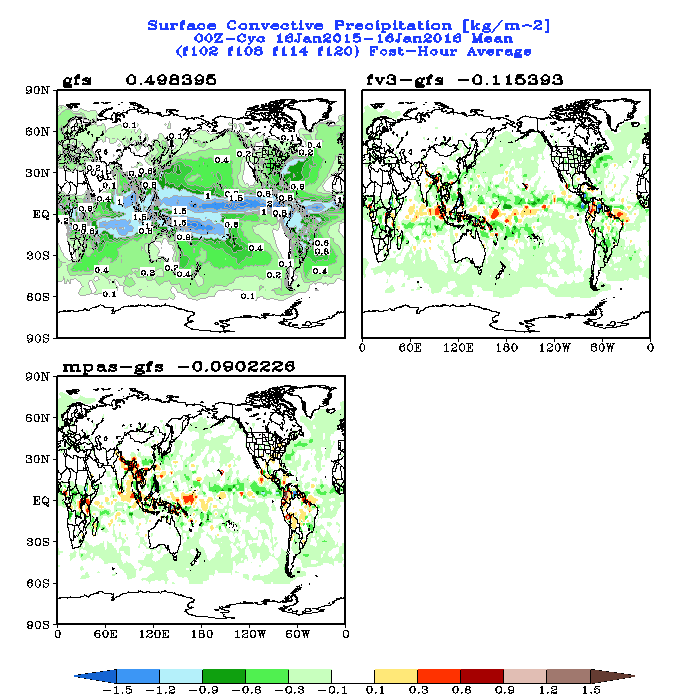 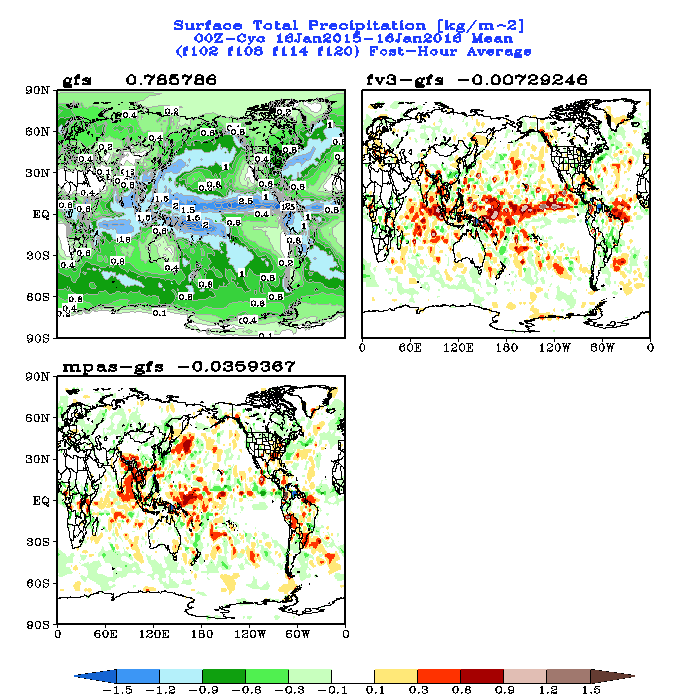 33
Rainfall Maps over CONUS: Animation of All 72 Cases 36-60hr Accumulation
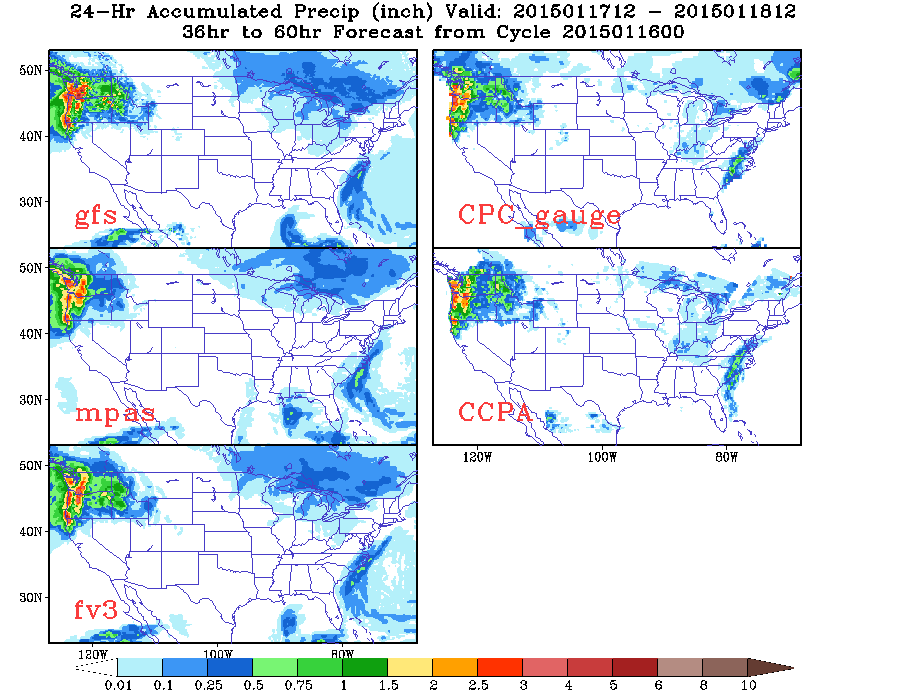 34
34
Rainfall Maps over CONUS: Animation of All 72 Cases 108-132hr Accumulation
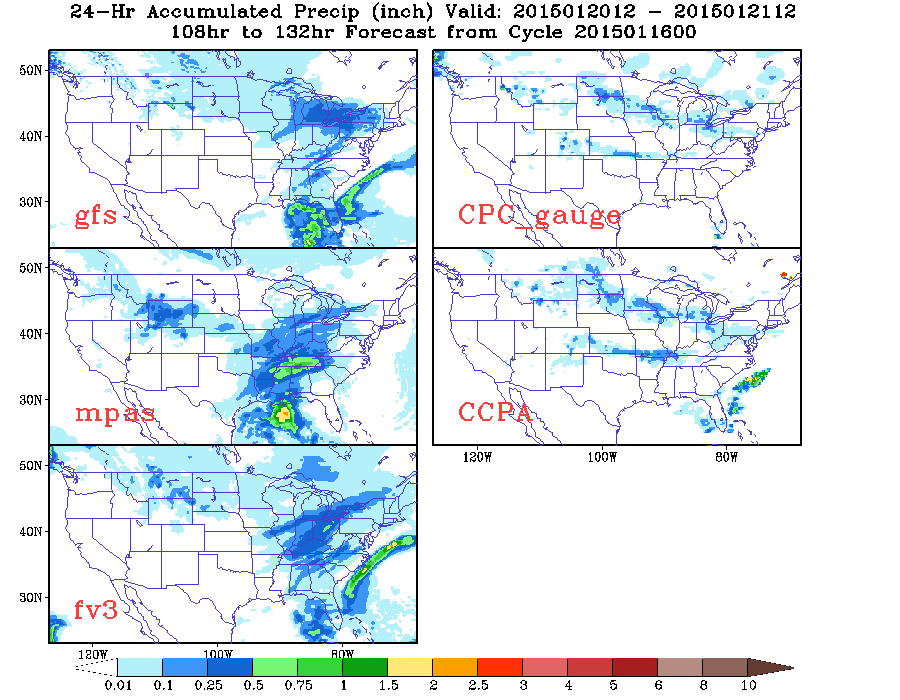 35
35
Rainfall Maps over Asia: Animation of All 72 Cases 108-132hr Accumulation
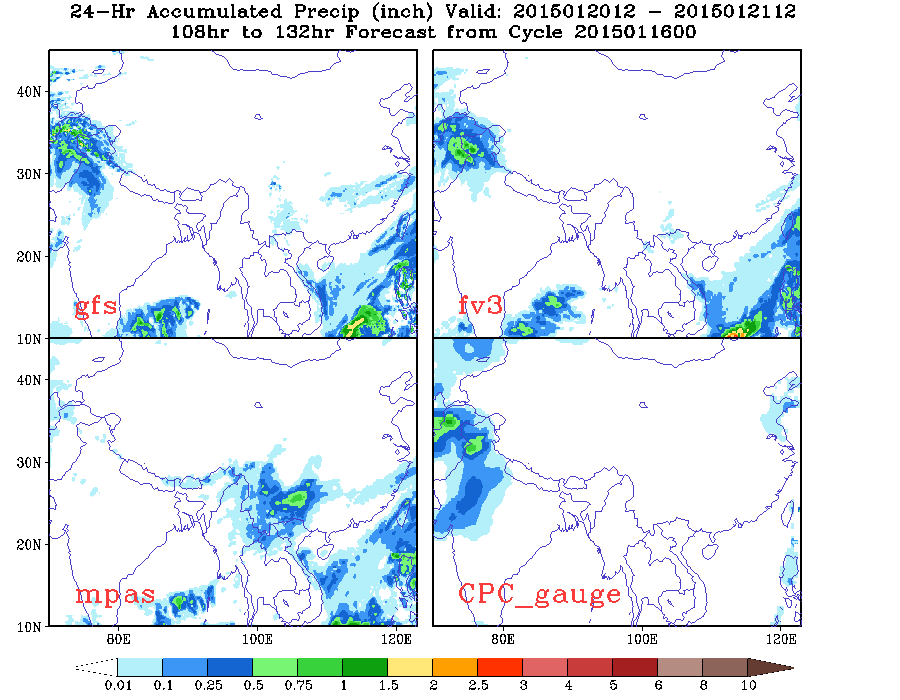 36
36
Rainfall Maps over Europe: Animation of All 72 Cases 108-132hr Accumulation
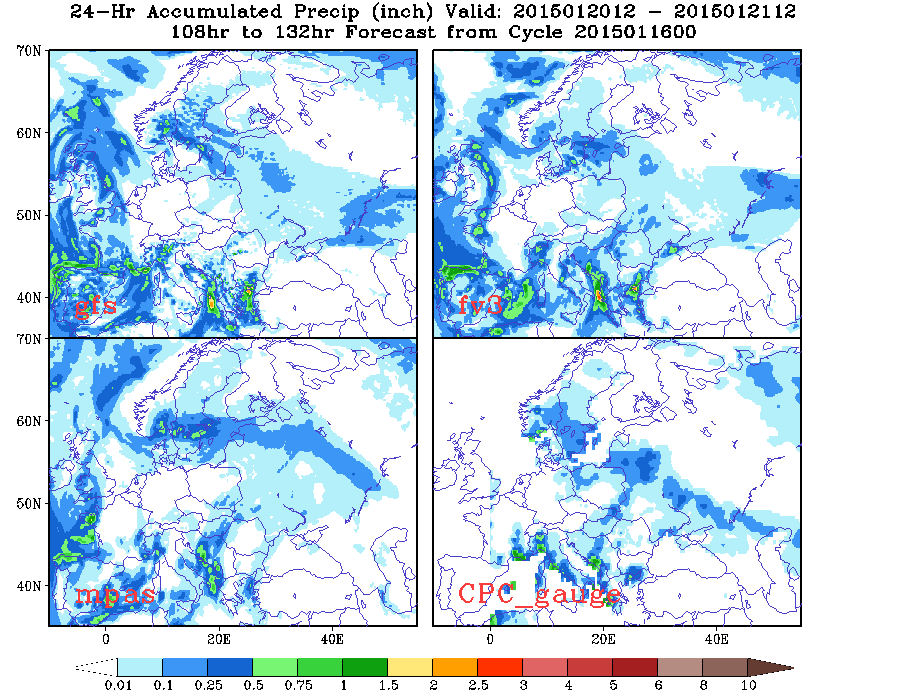 37
37
Rainfall Maps over South America: Animation of All 72 Cases 108-132hr Accumulation
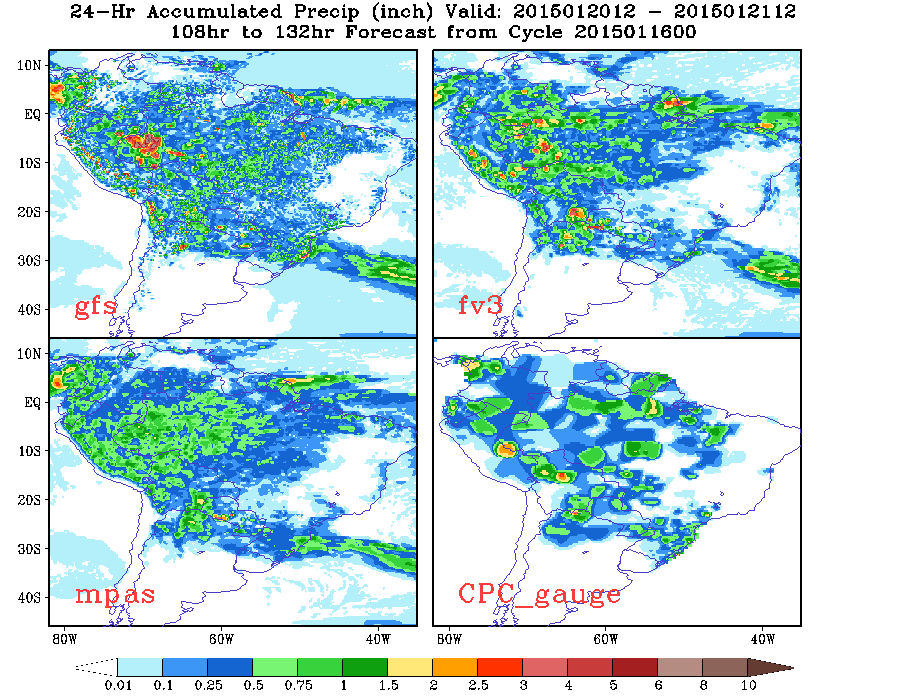 38
38